PROGETTO LIBRIAMOCI
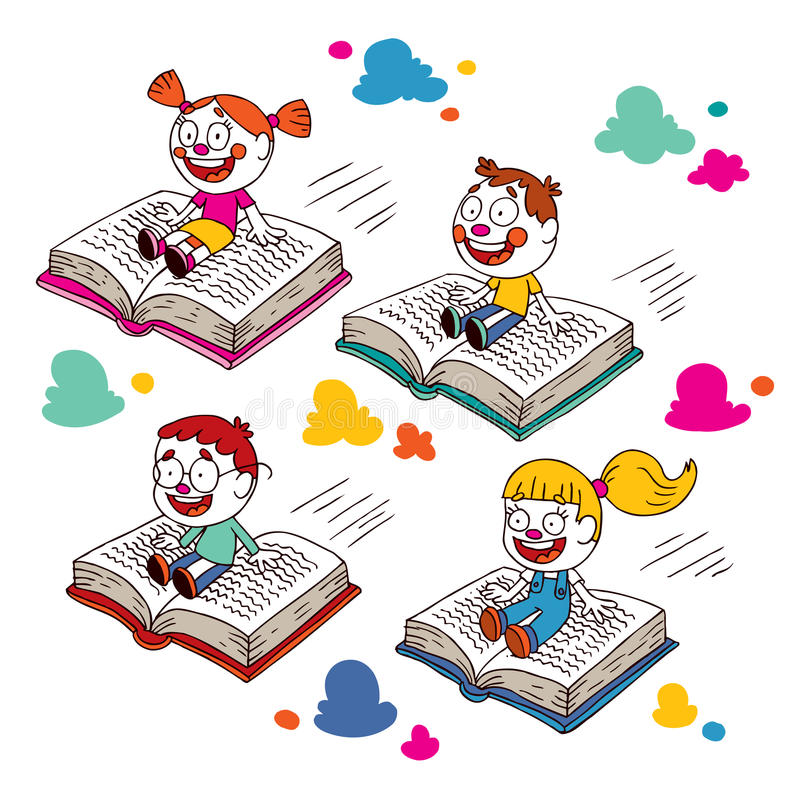 I.C. COMPRENSIVO C. GUIDI plesso C. GUIDI 
CLASSI III A – B
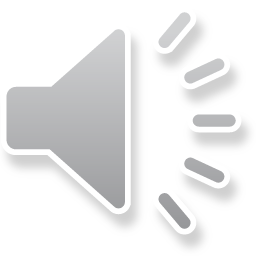 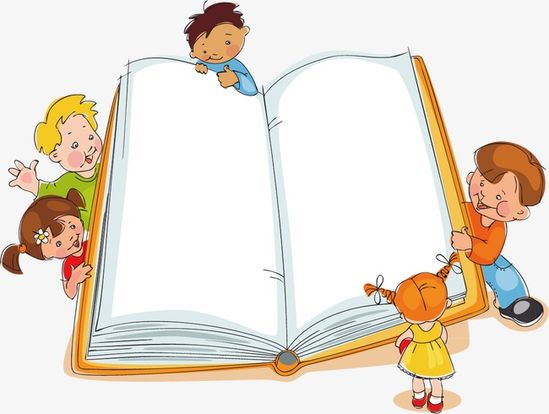 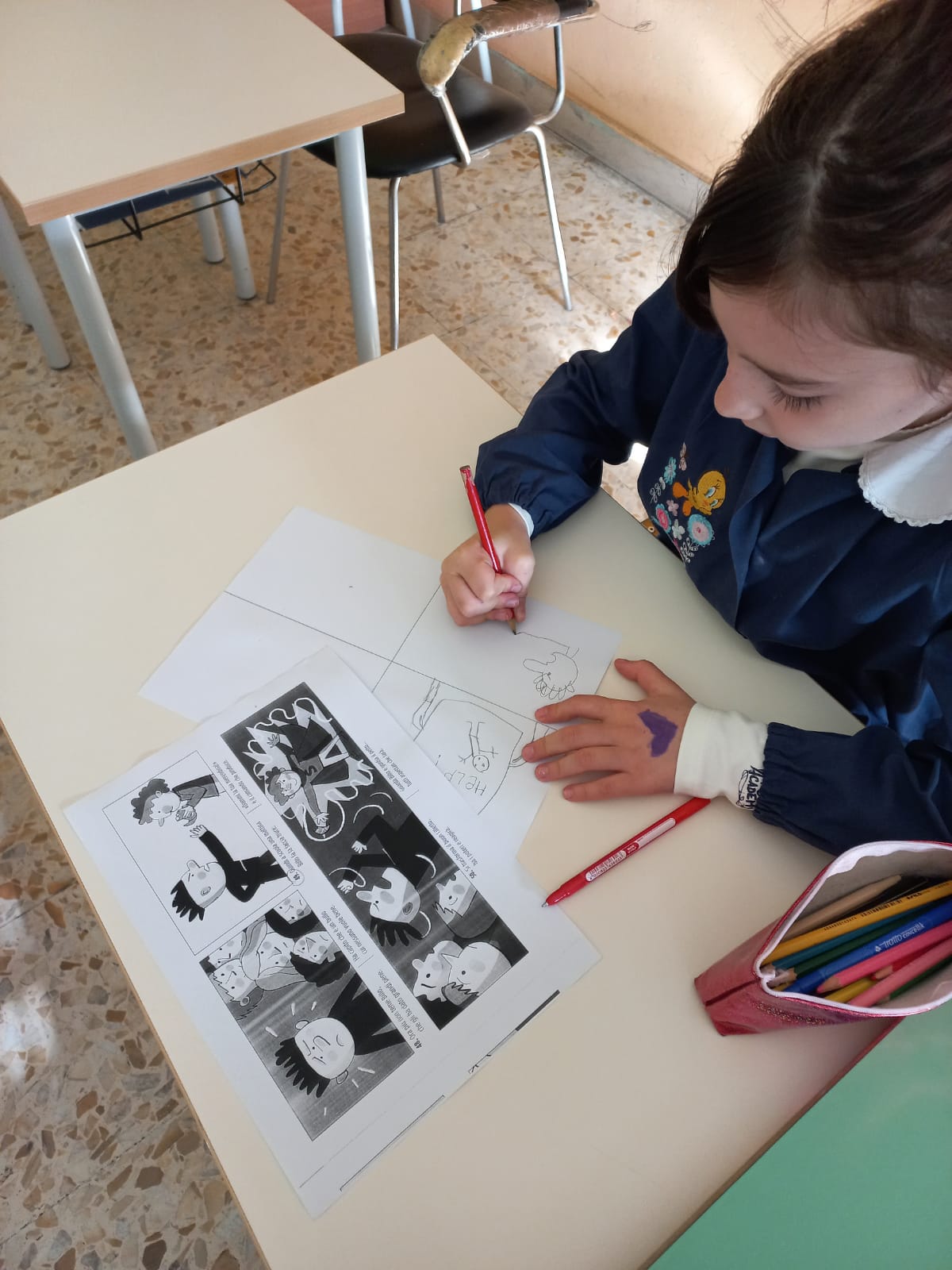 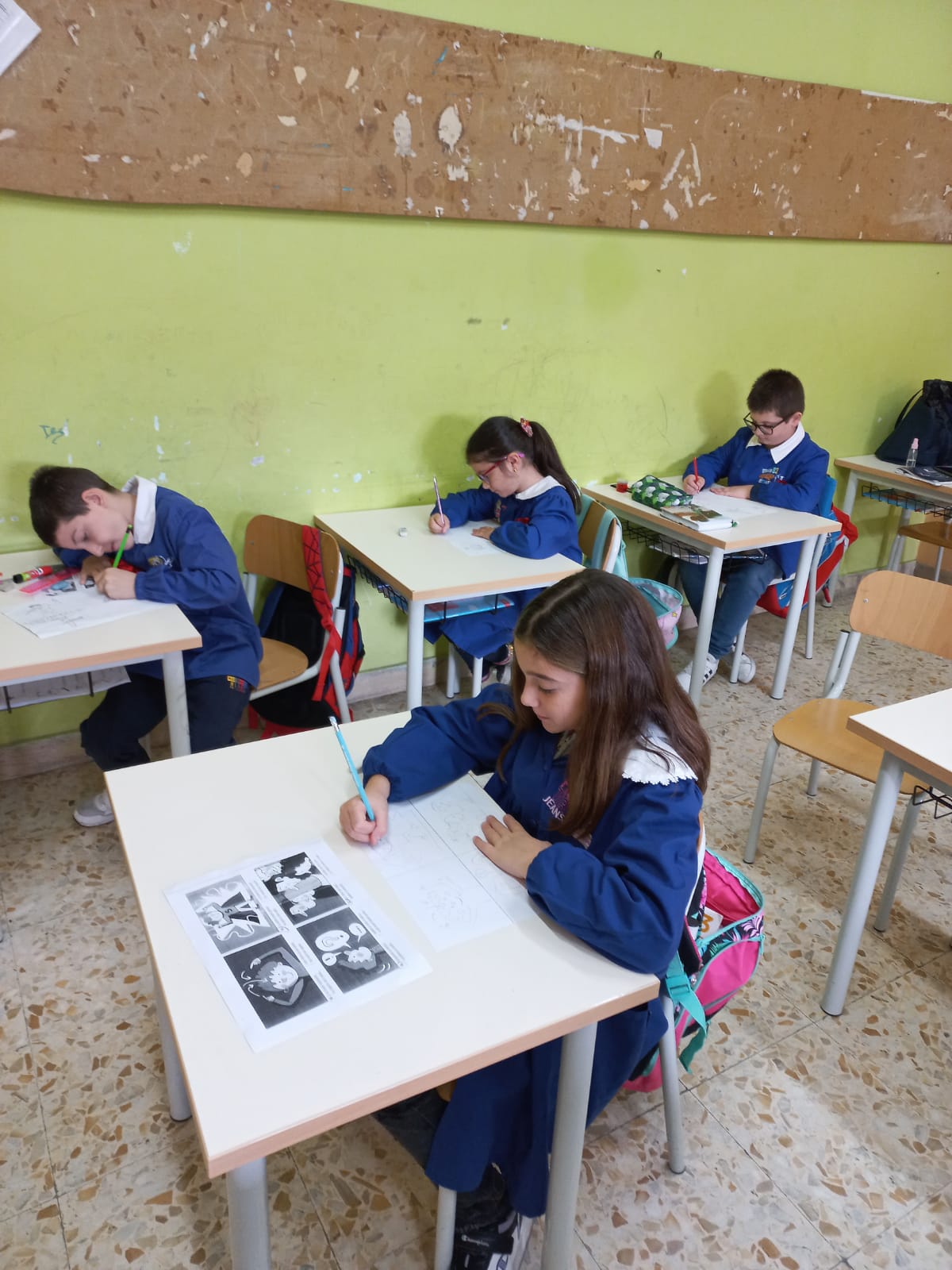 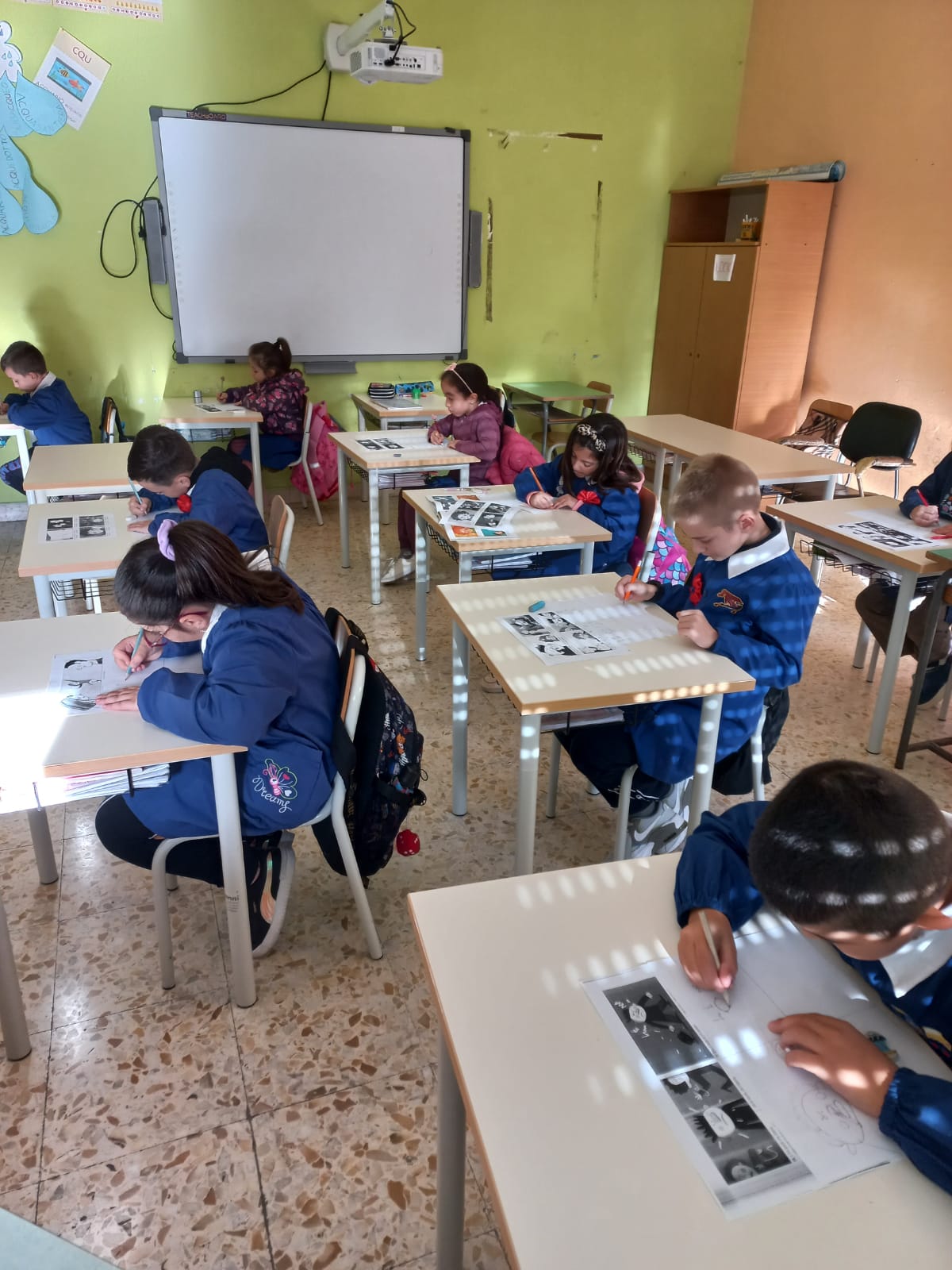 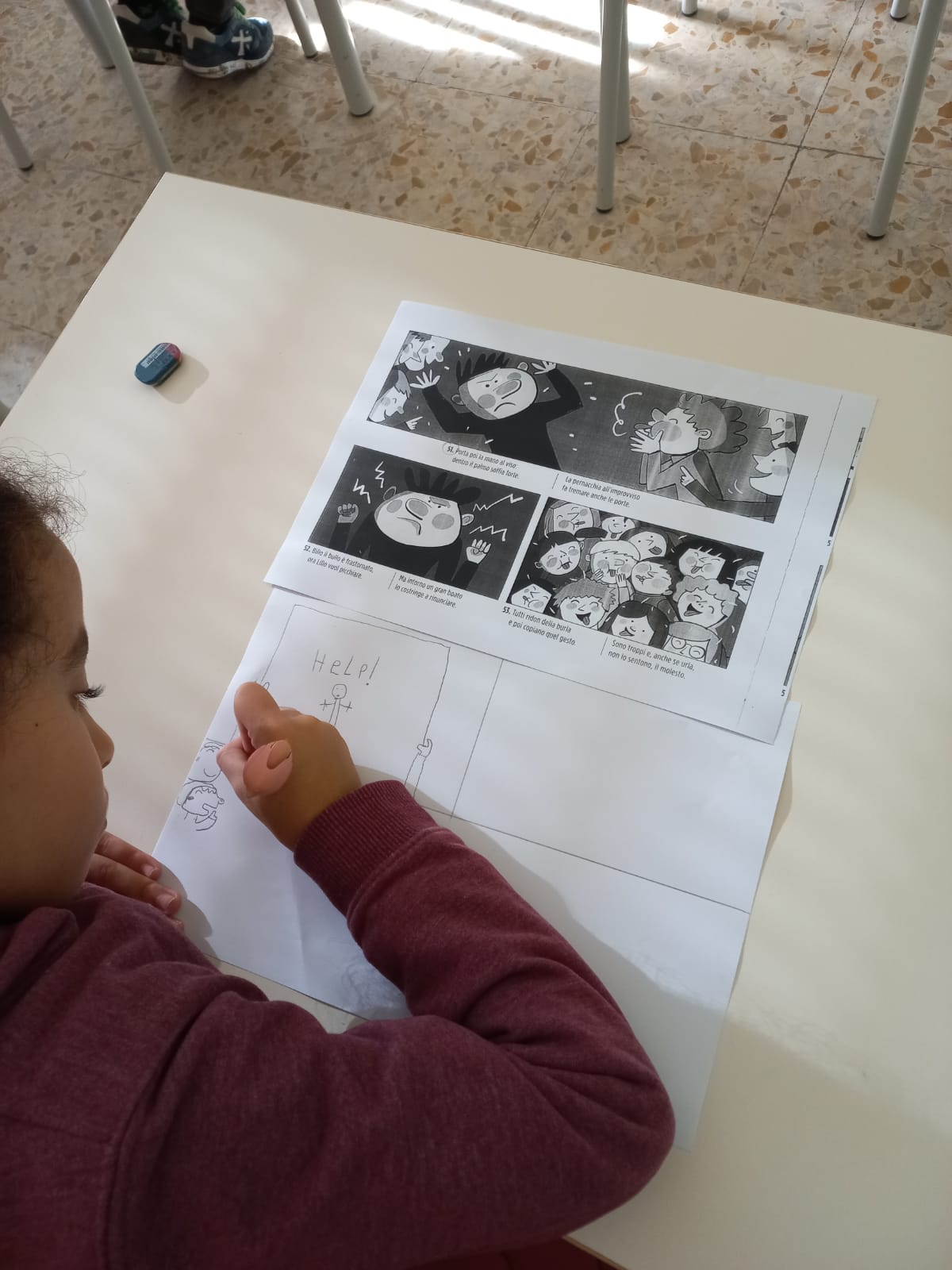 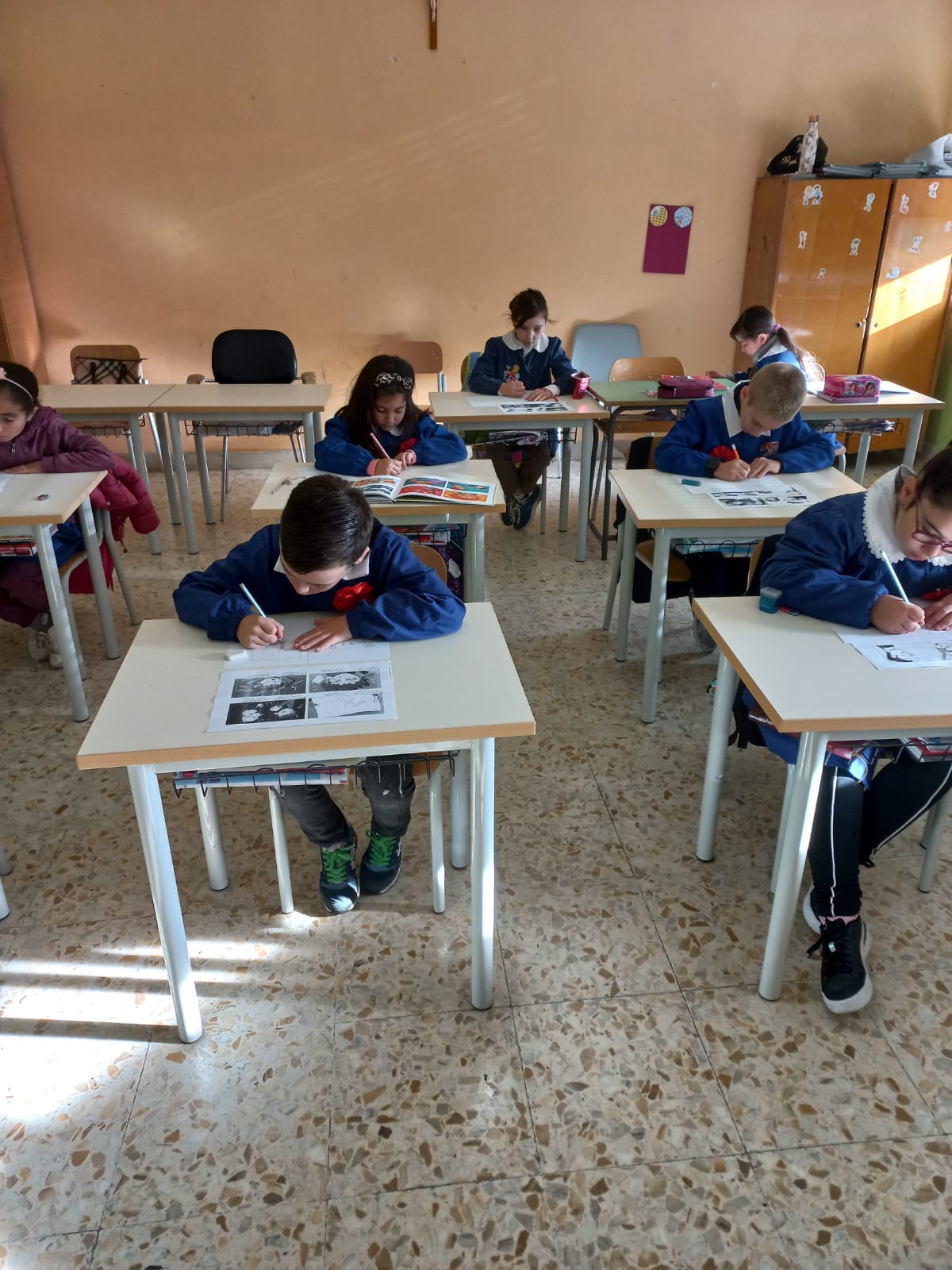 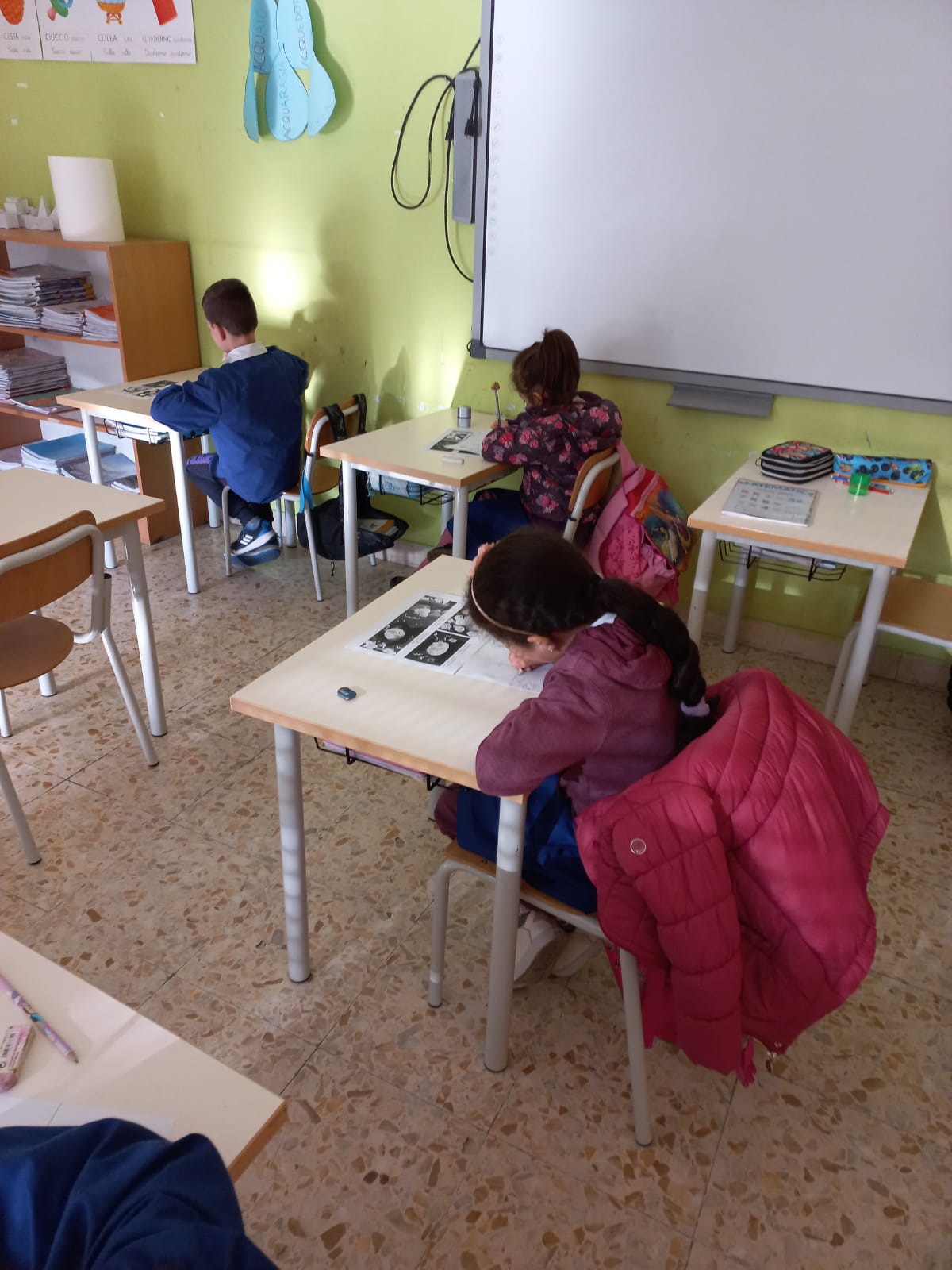 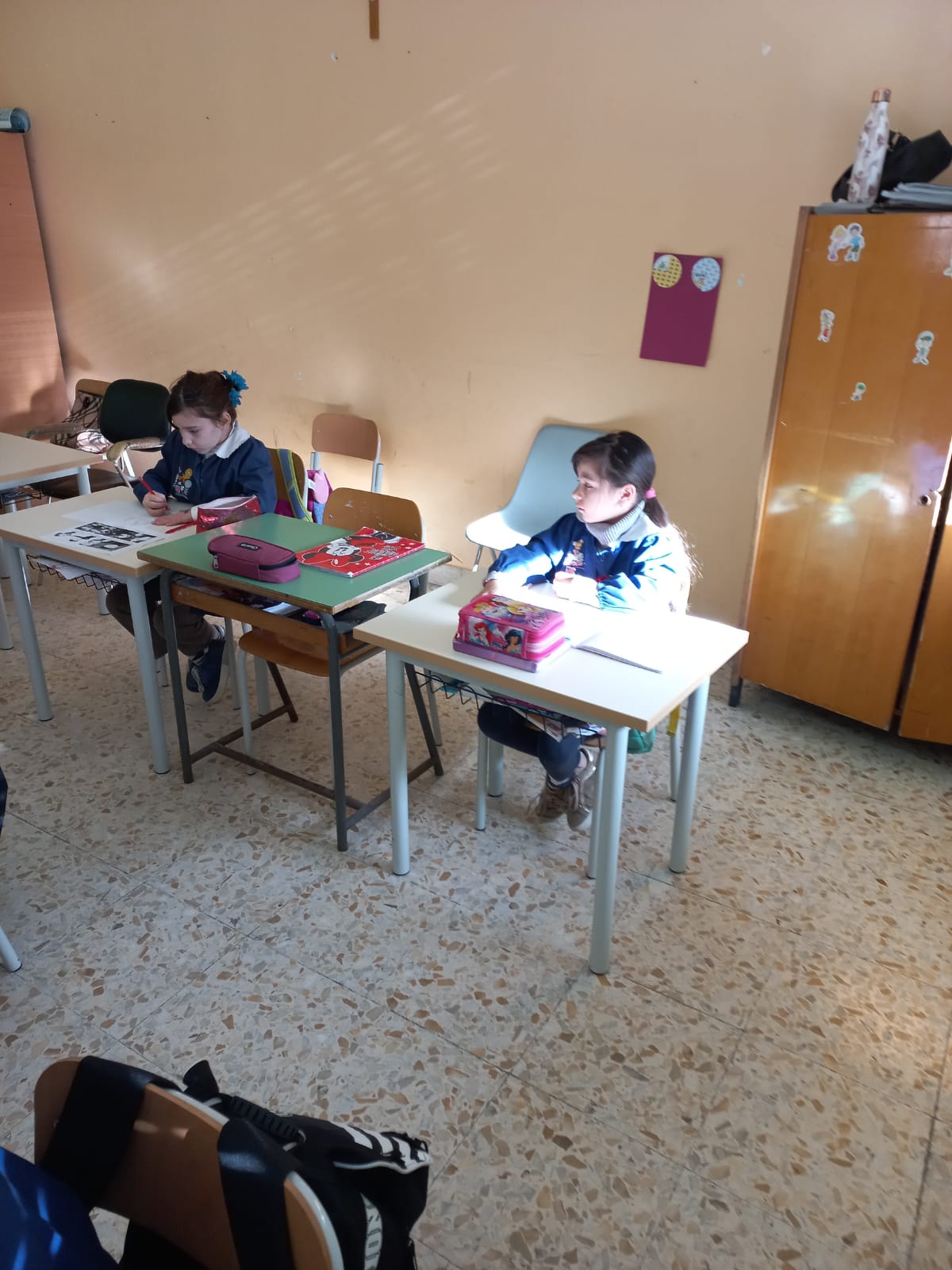 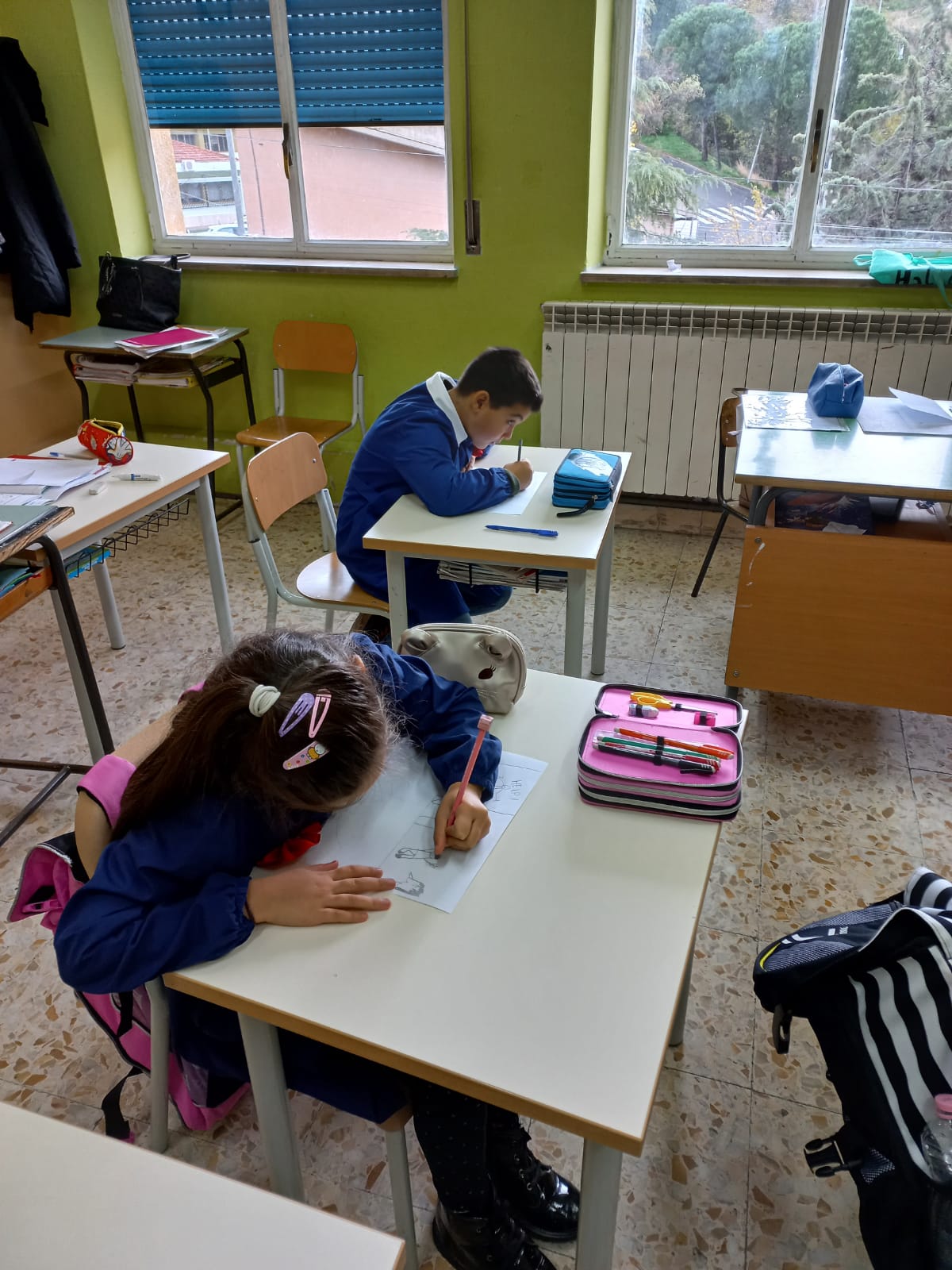 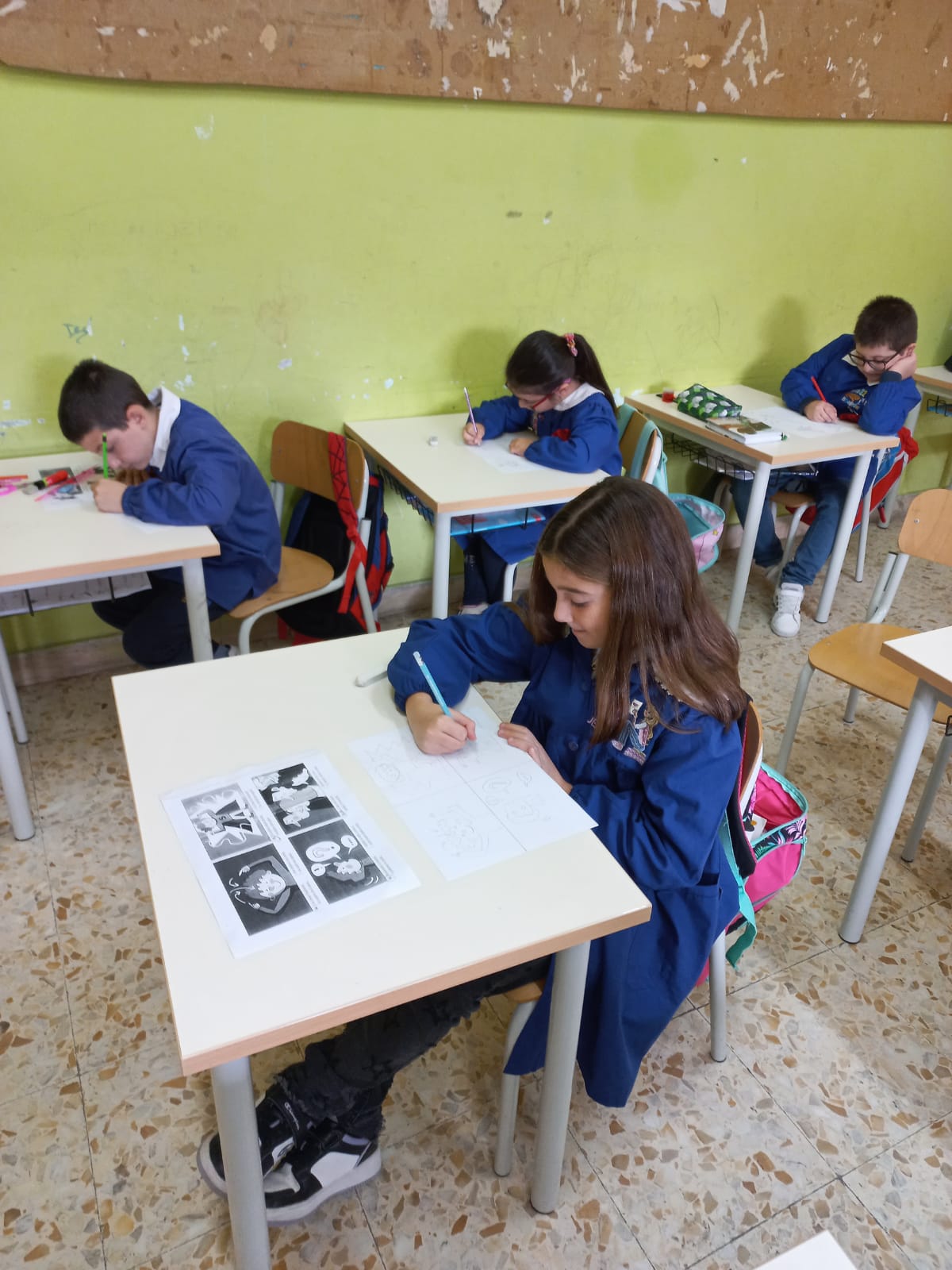 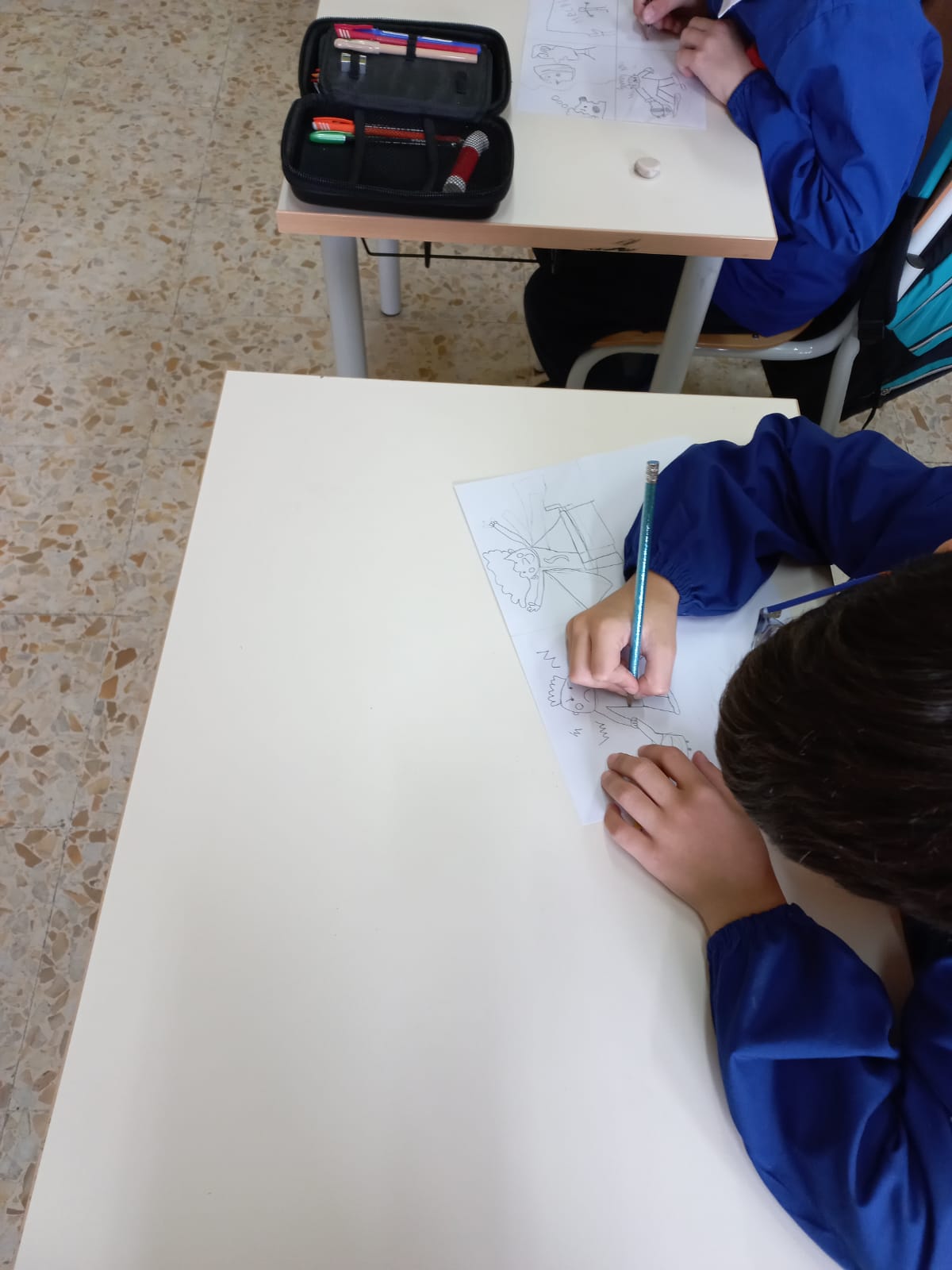 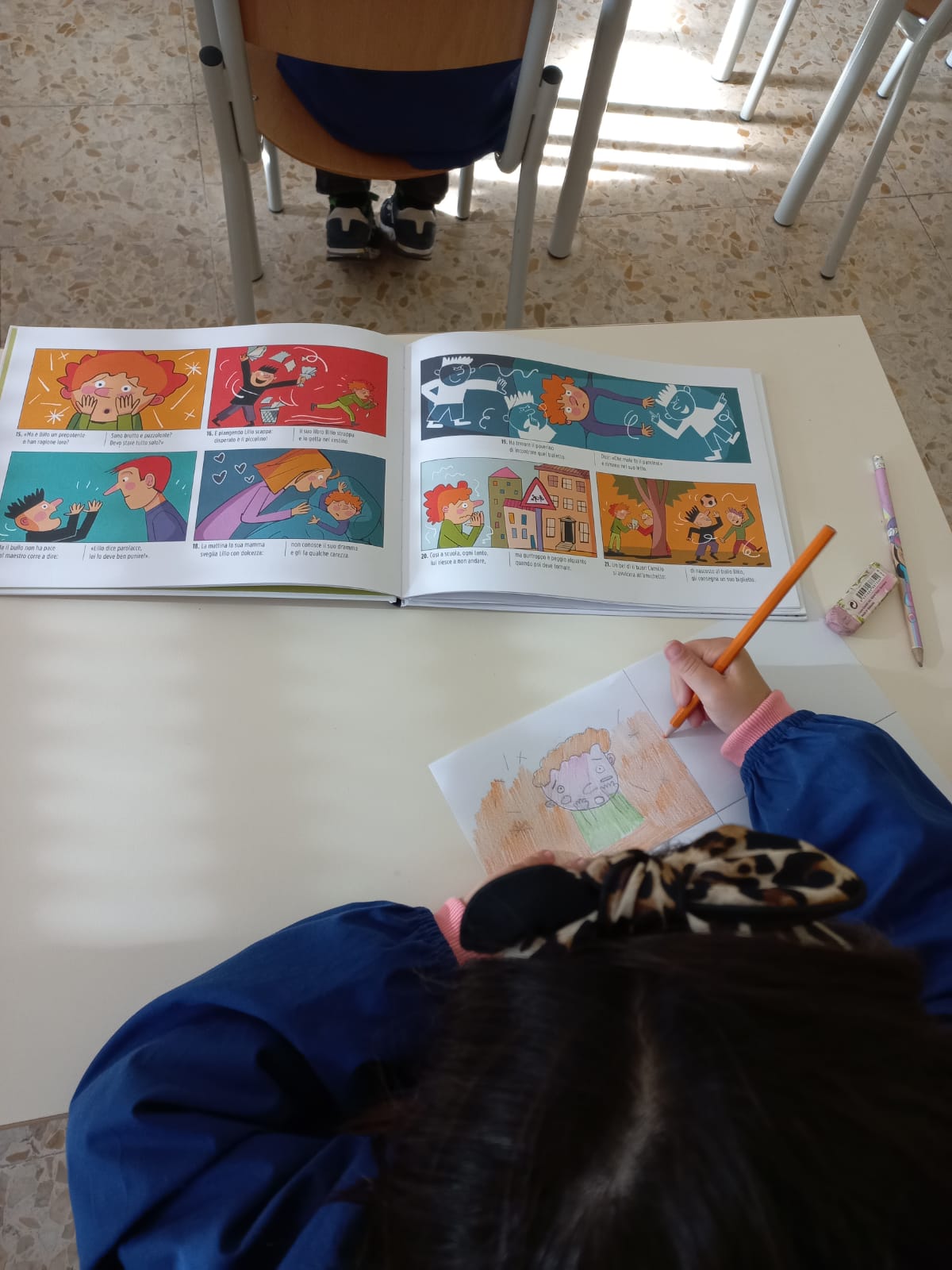 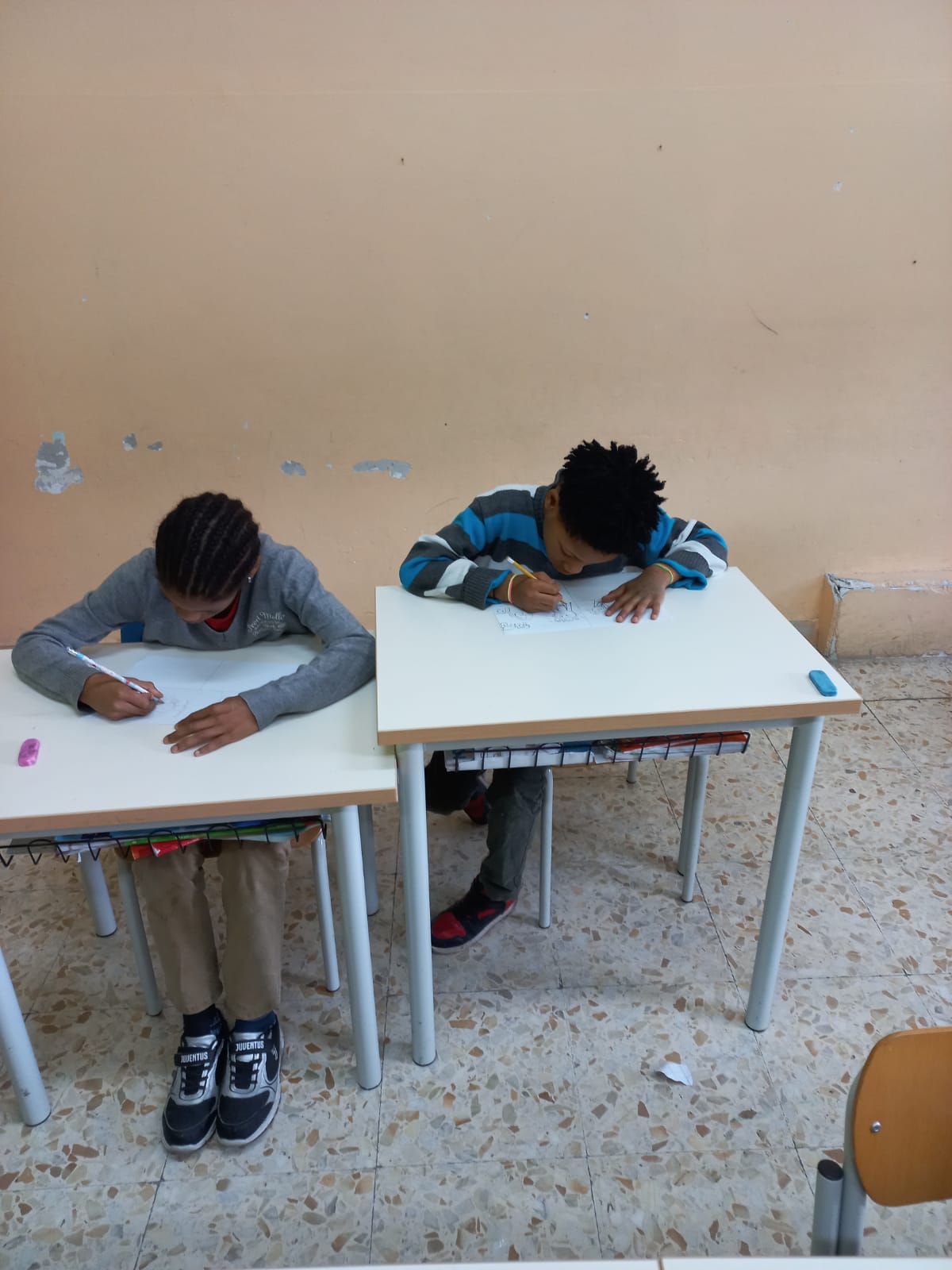 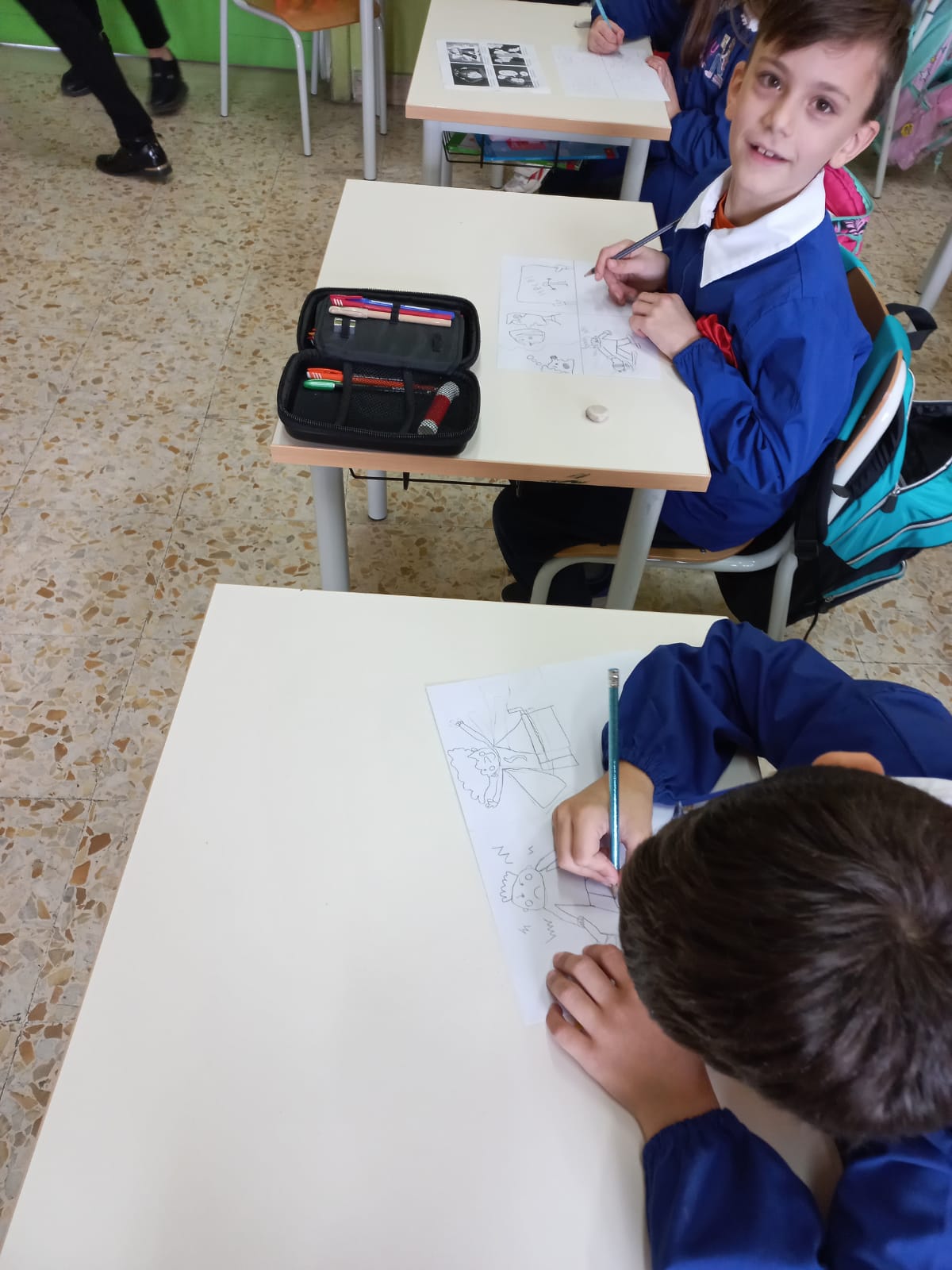 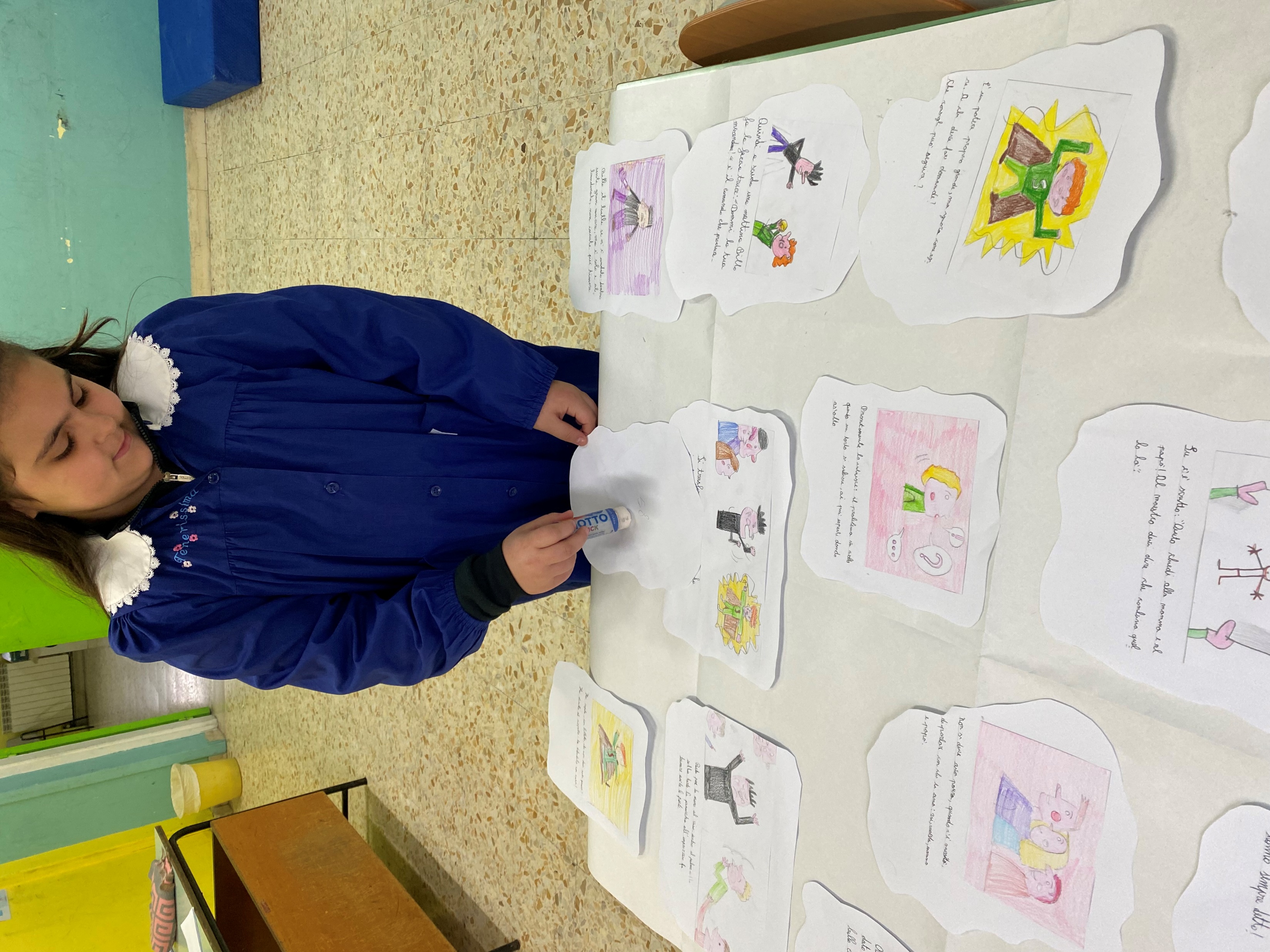 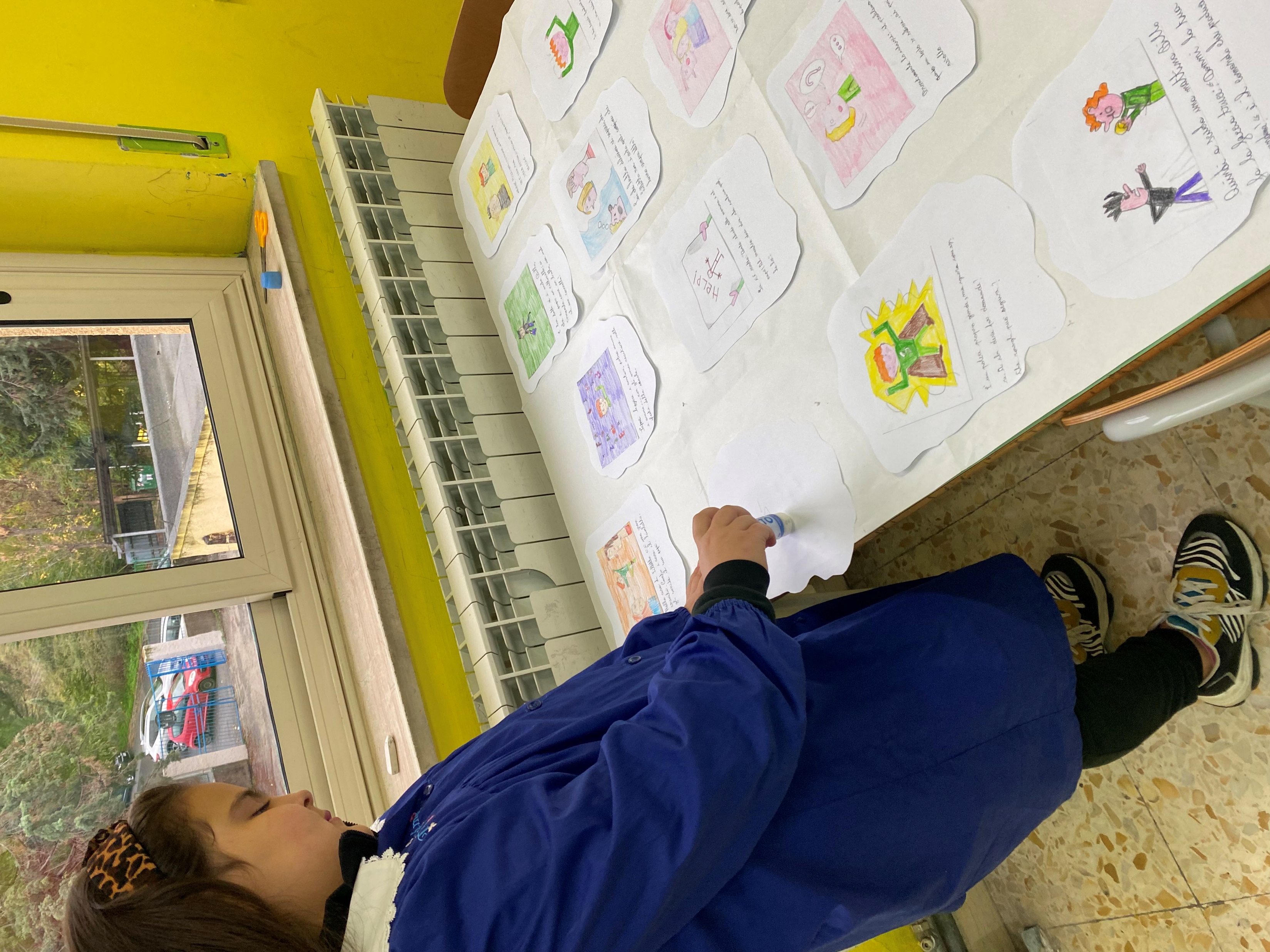 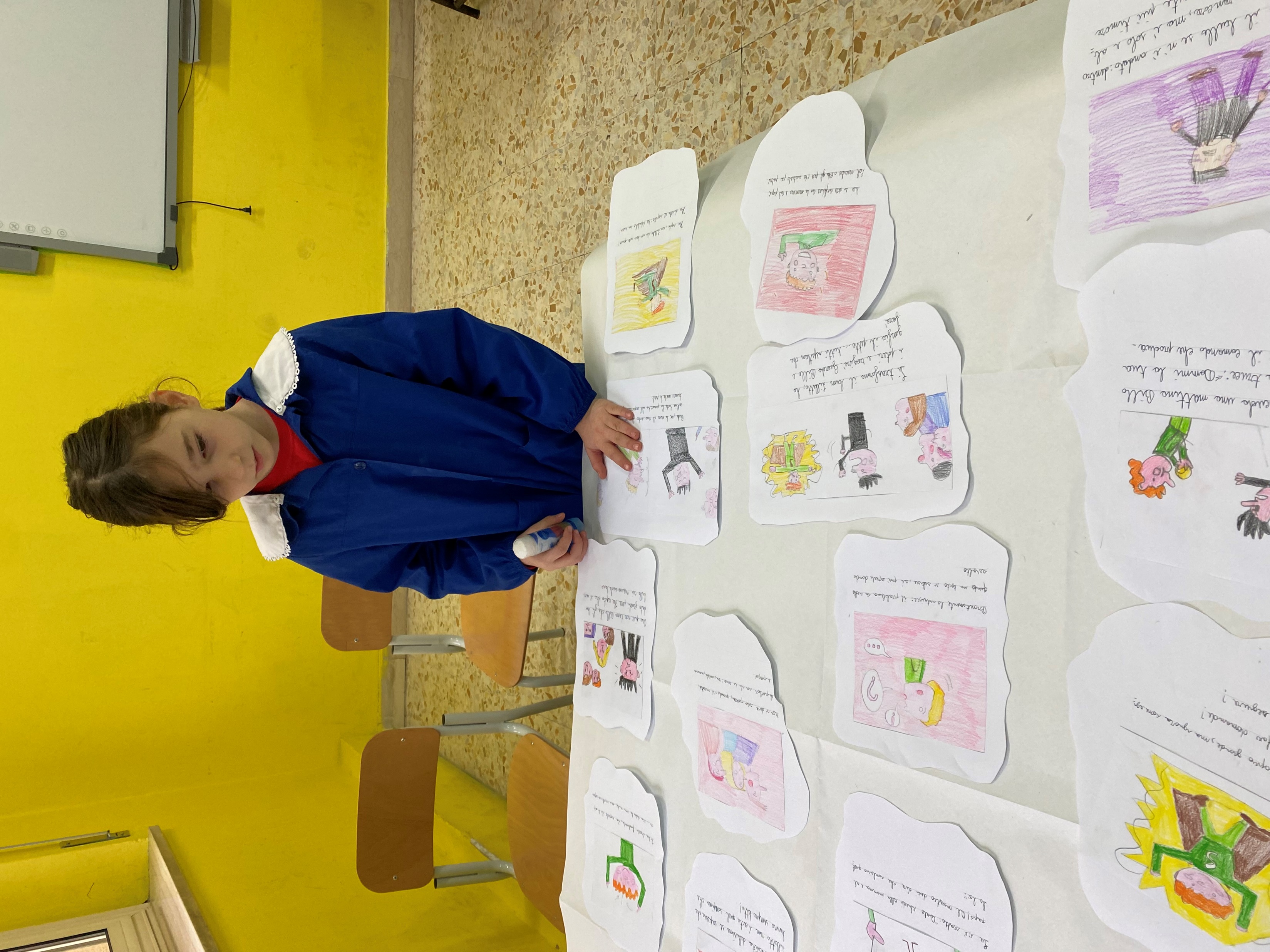 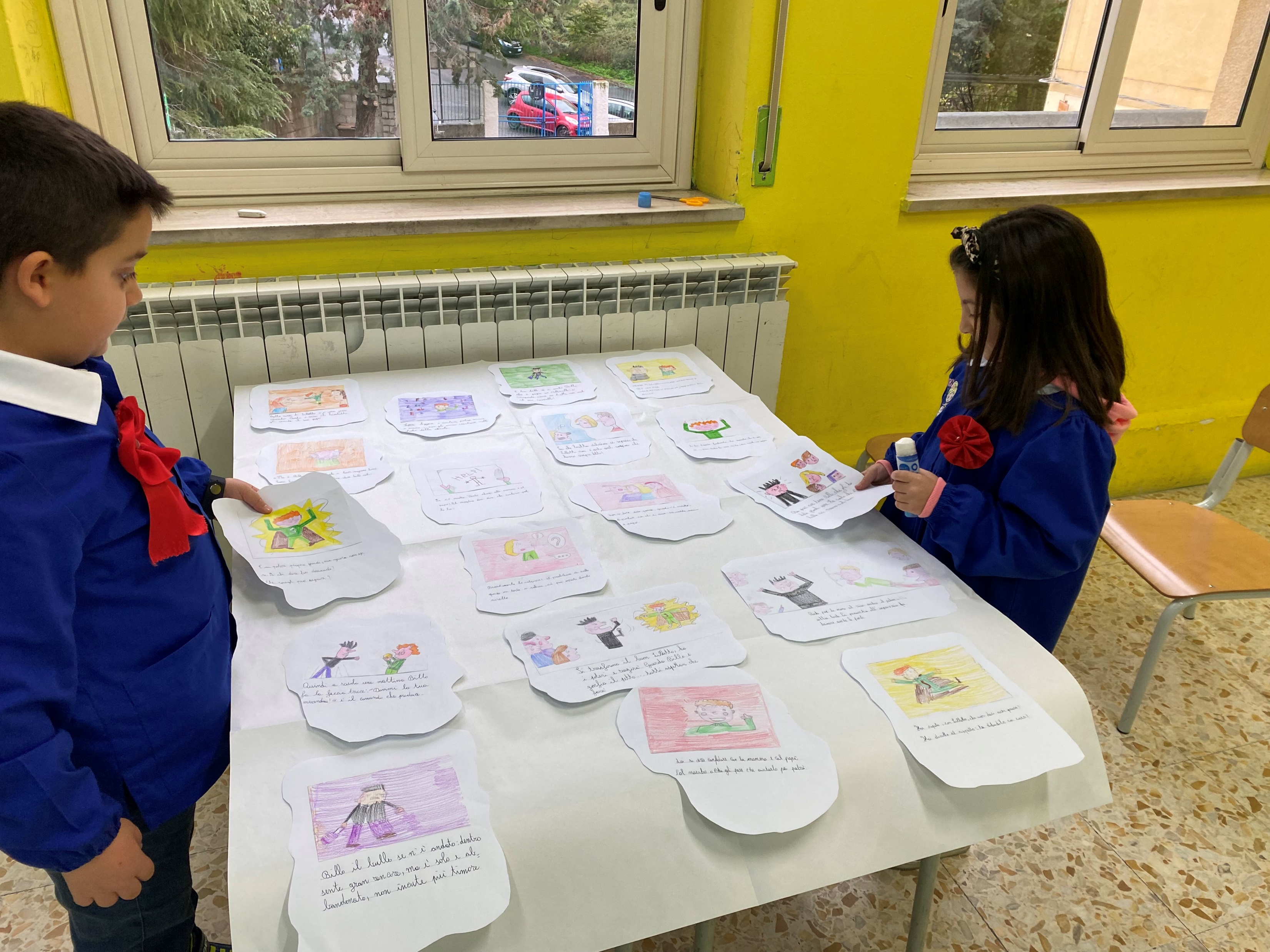 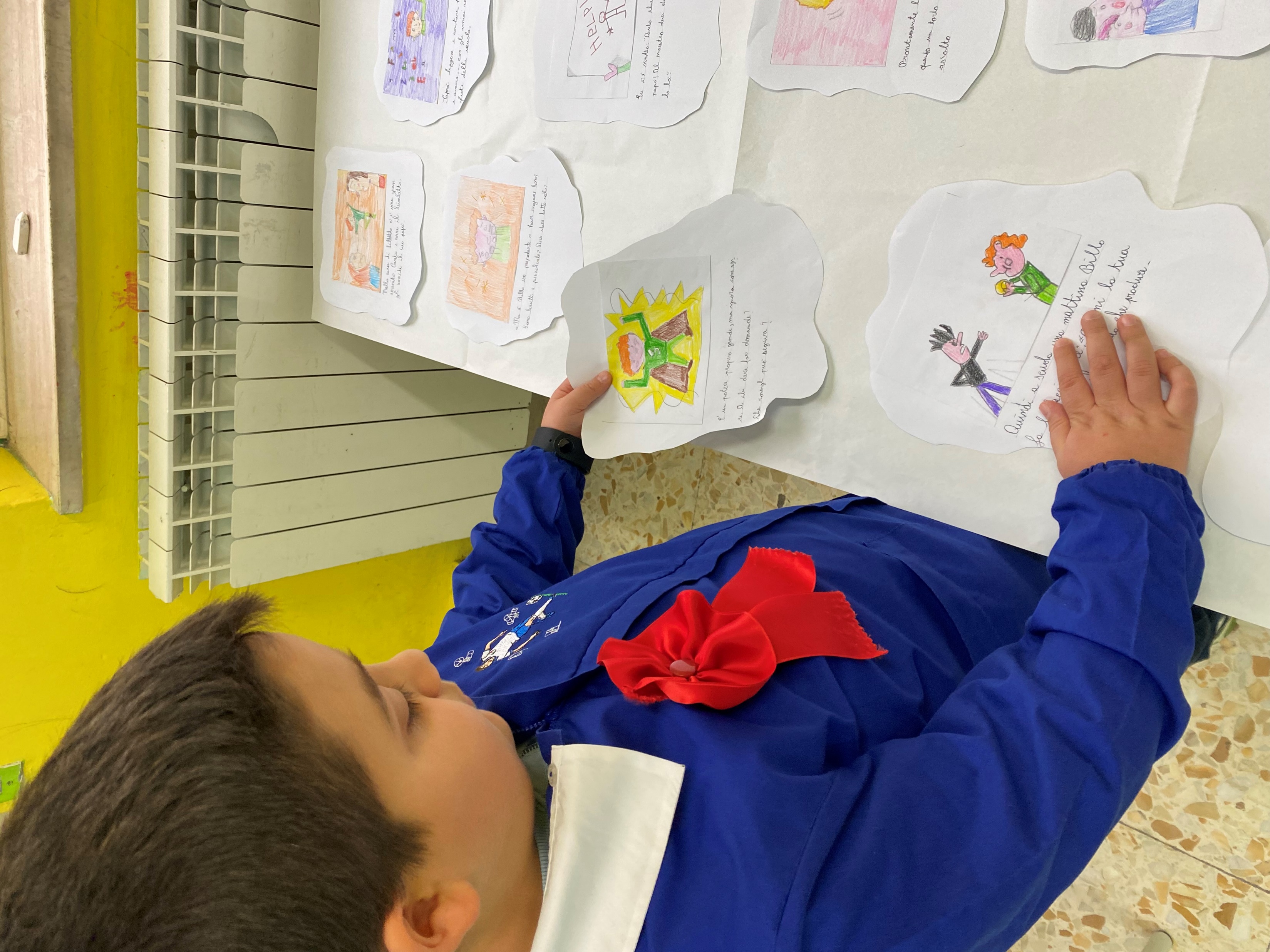 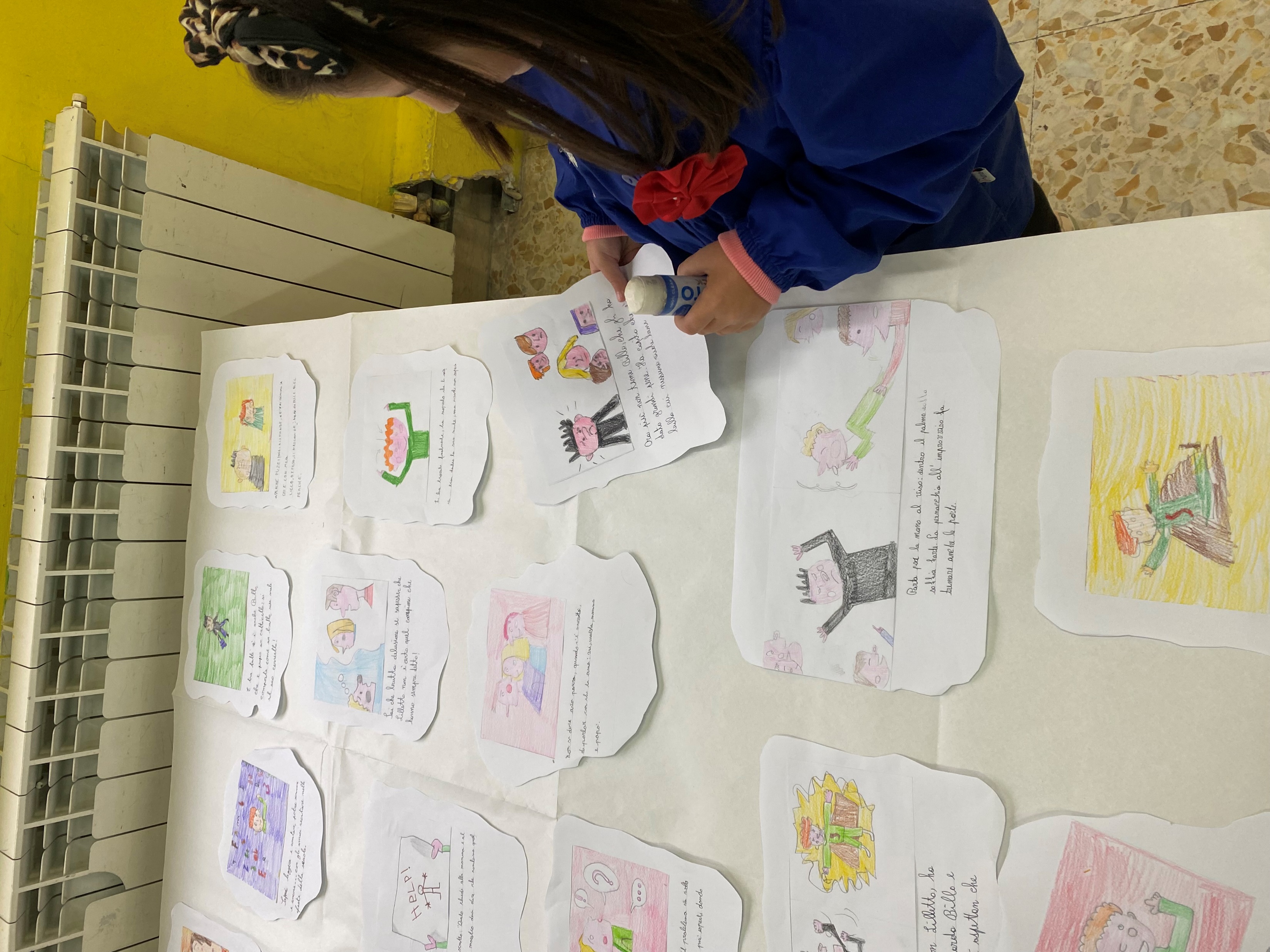 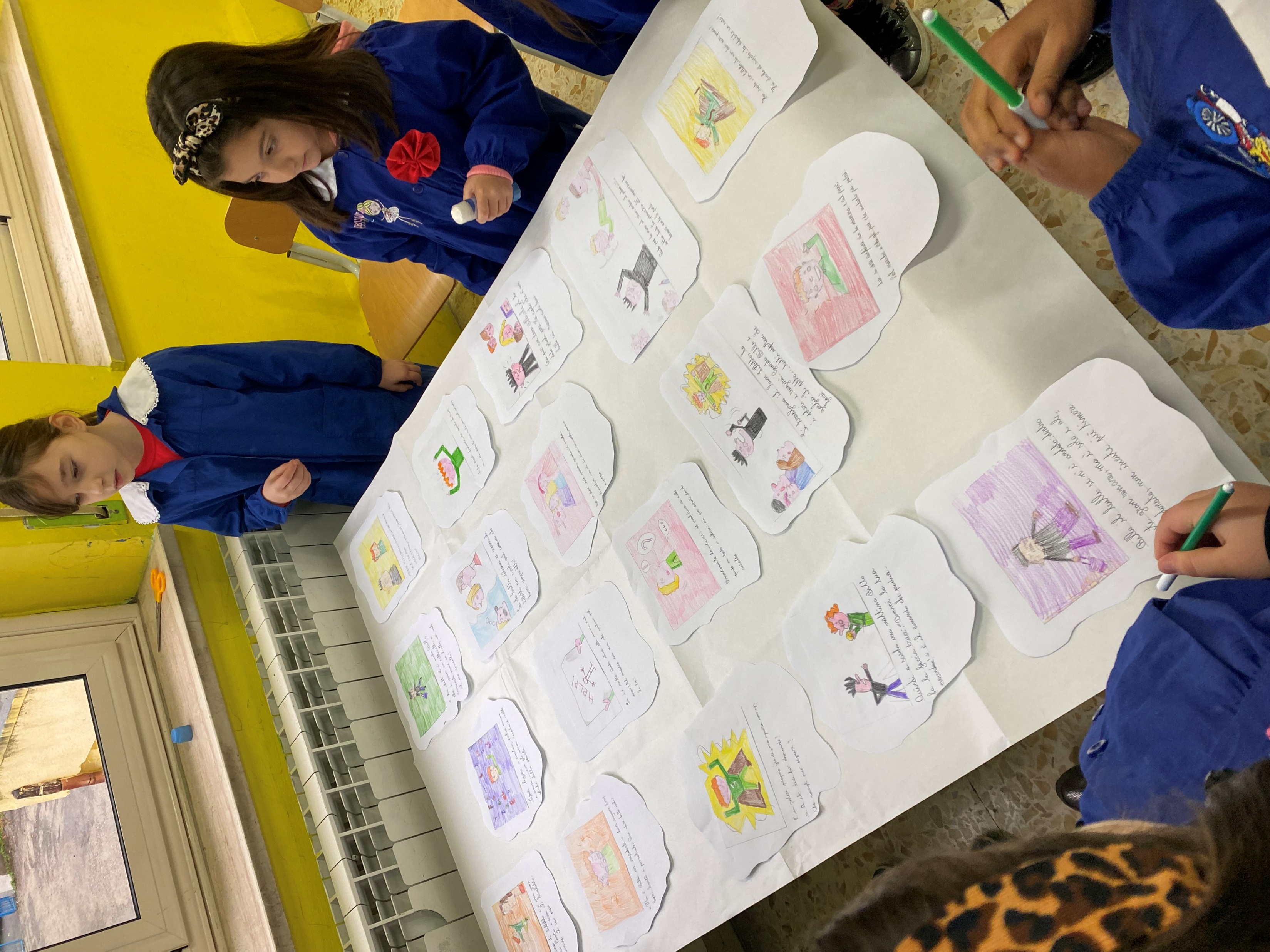 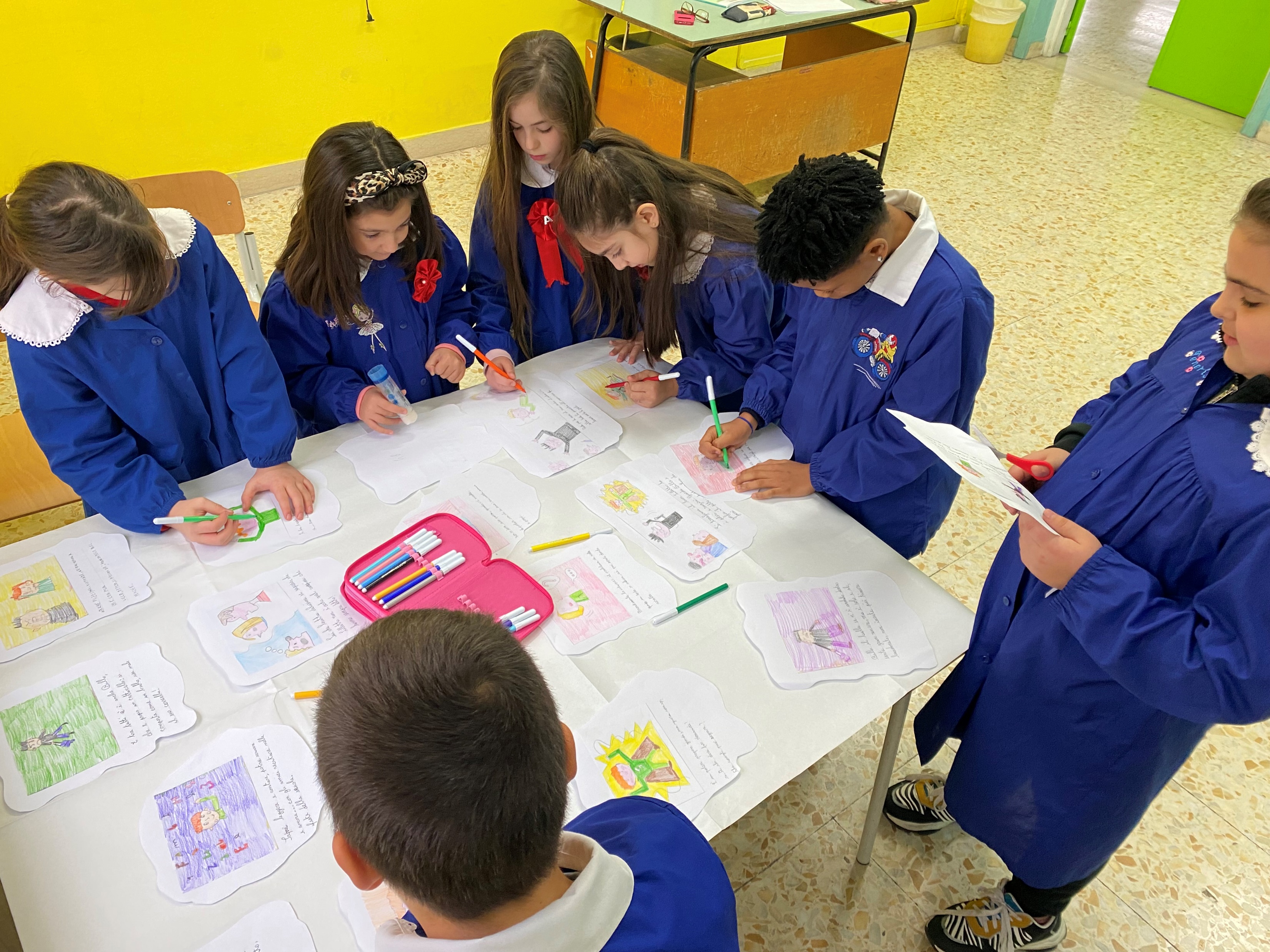 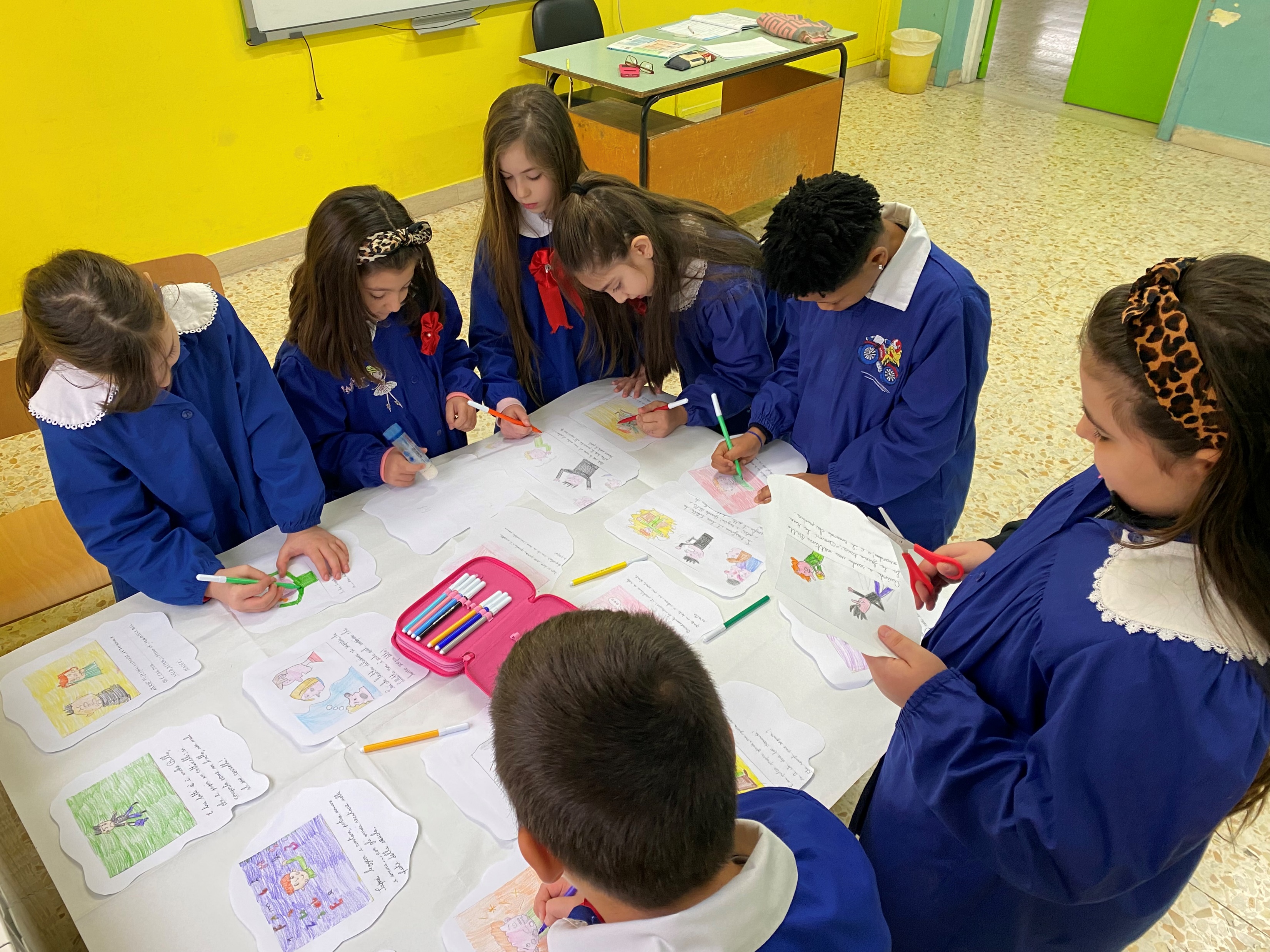 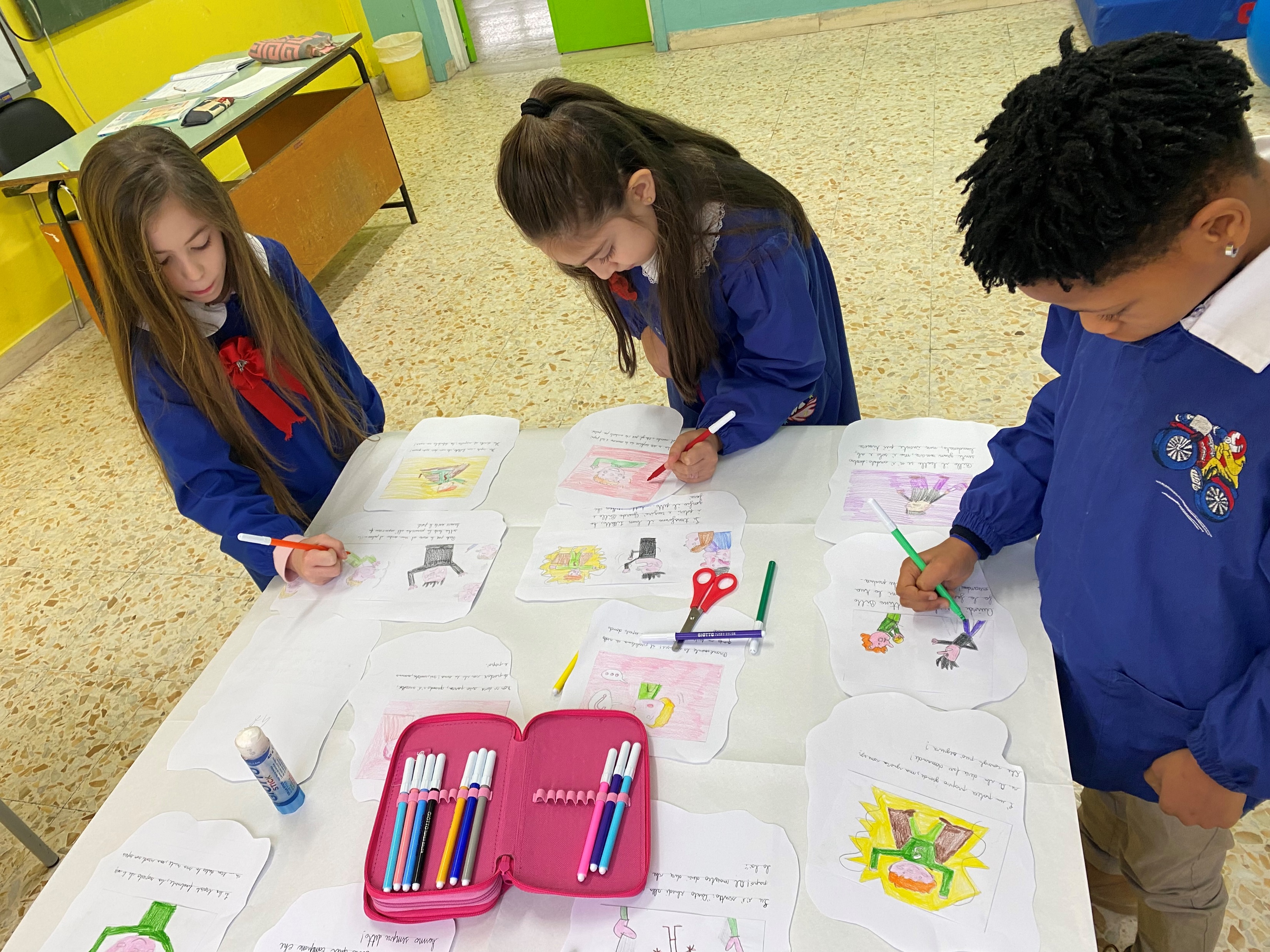 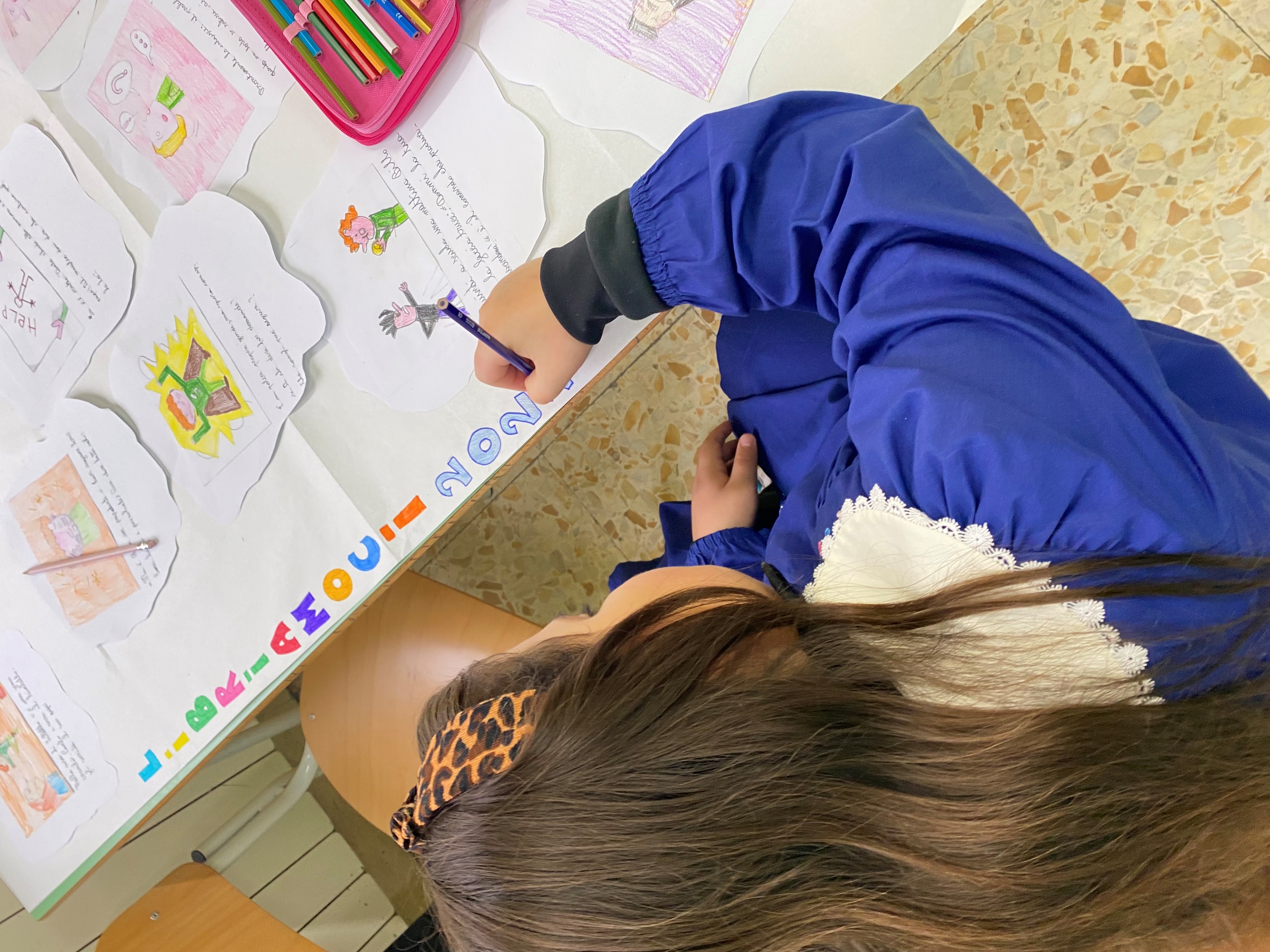 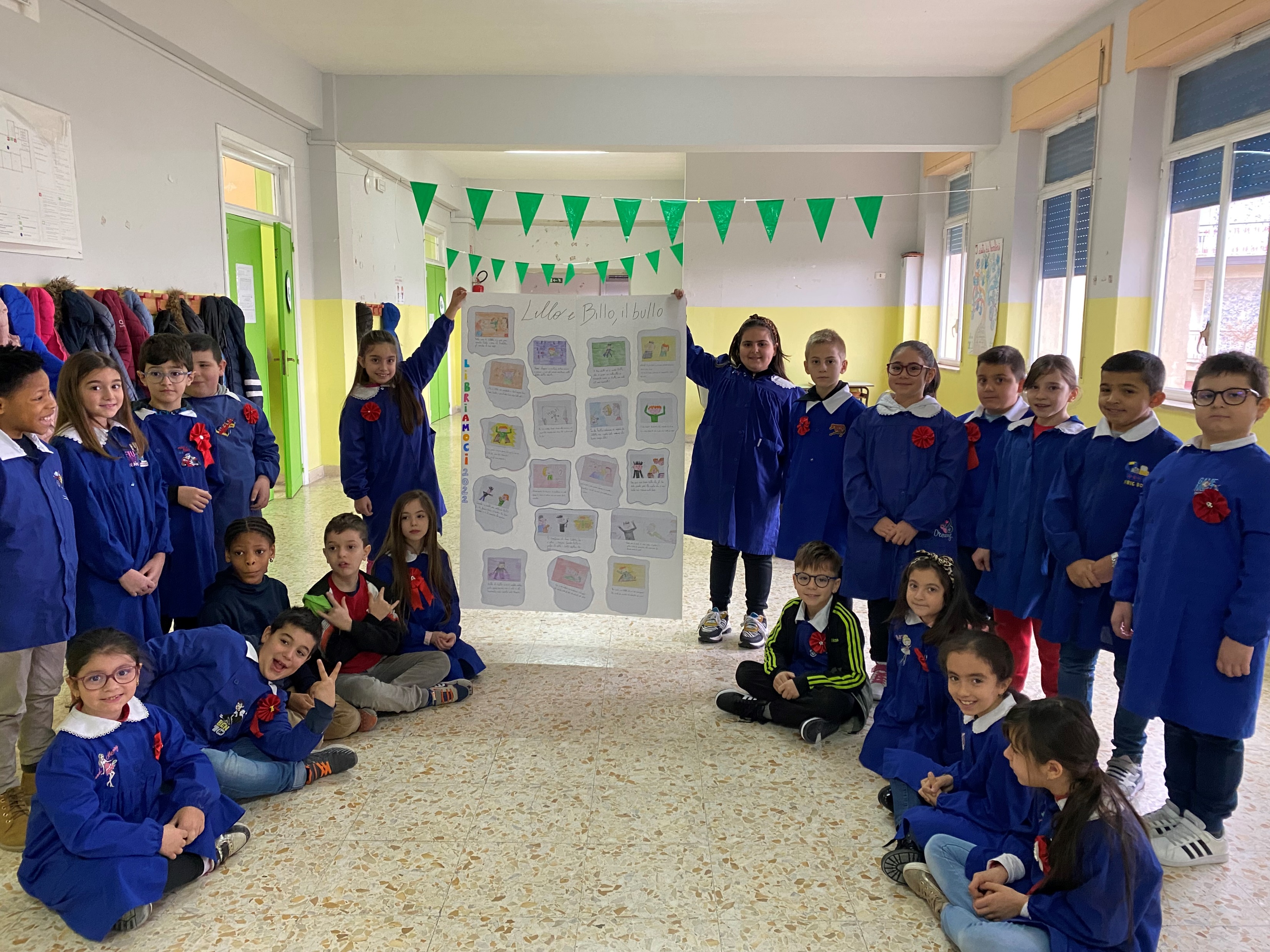 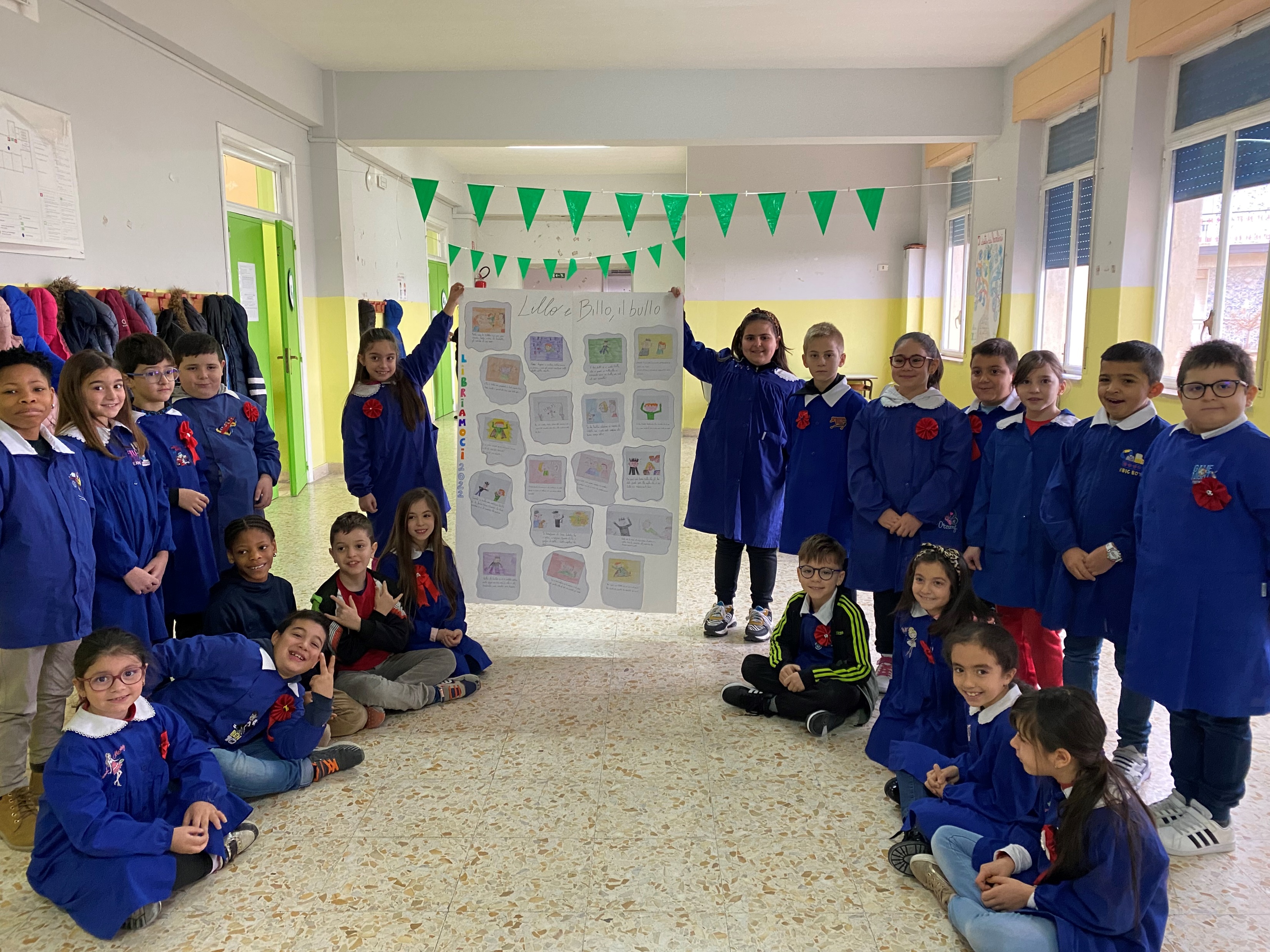 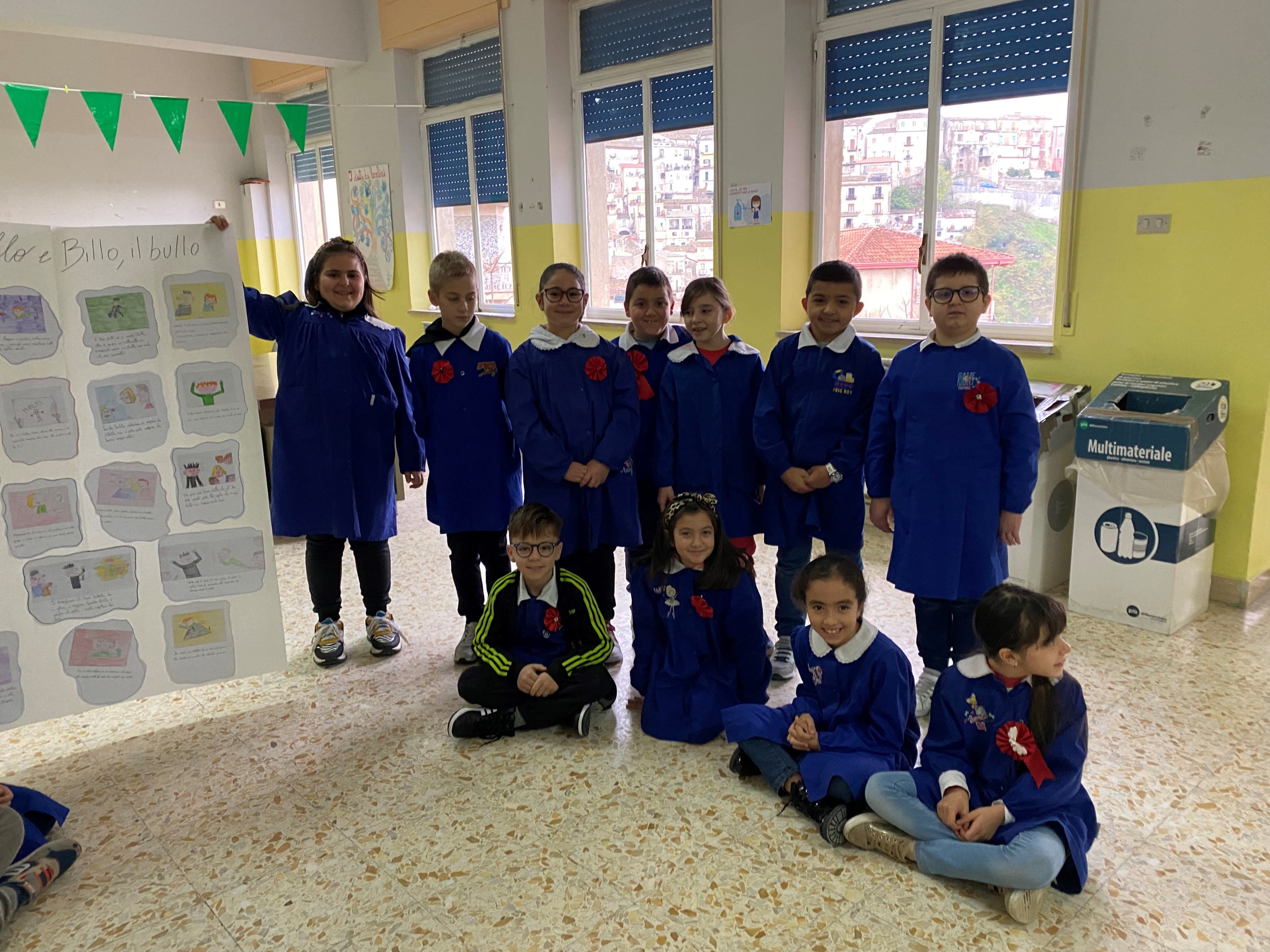 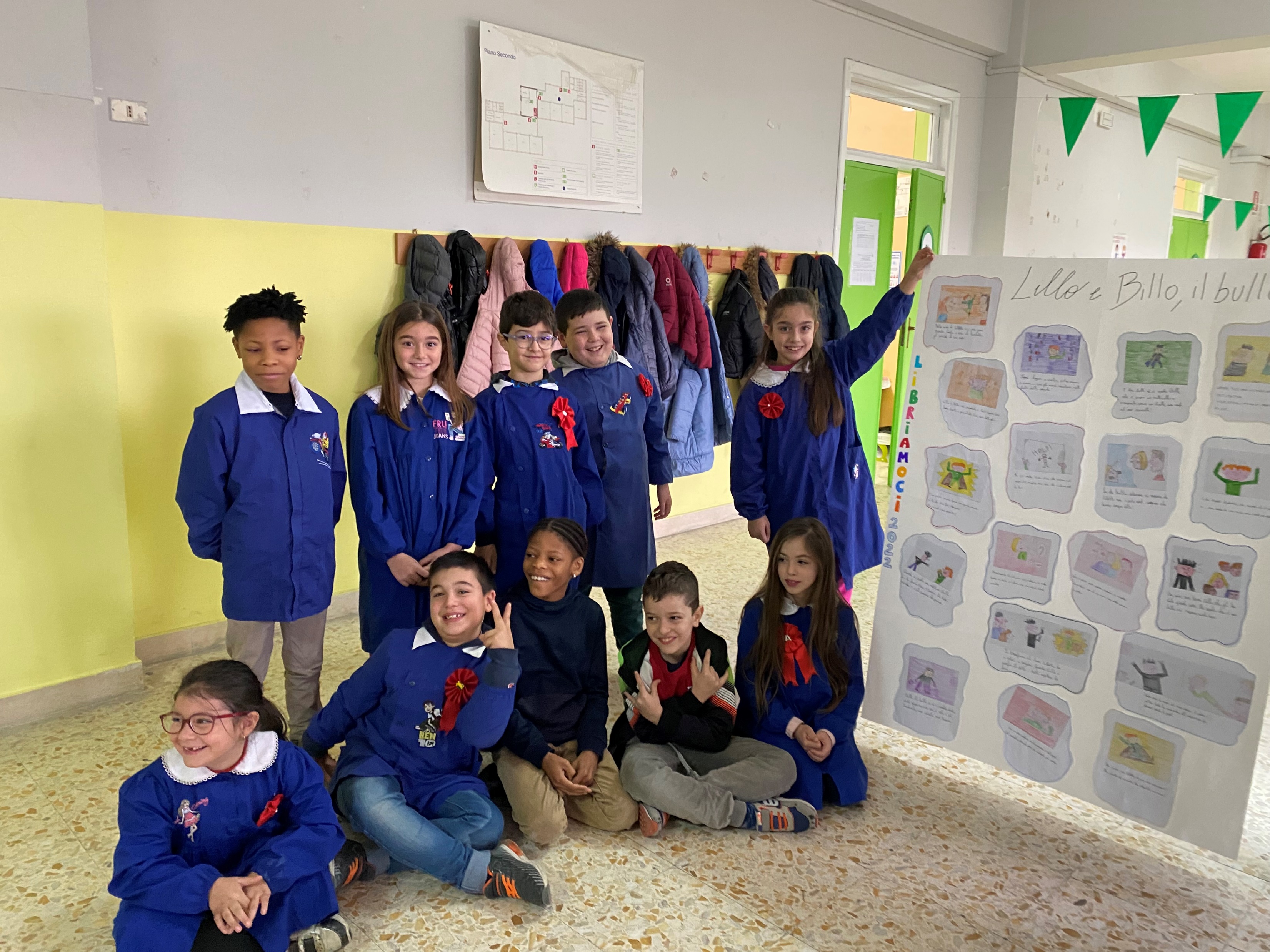 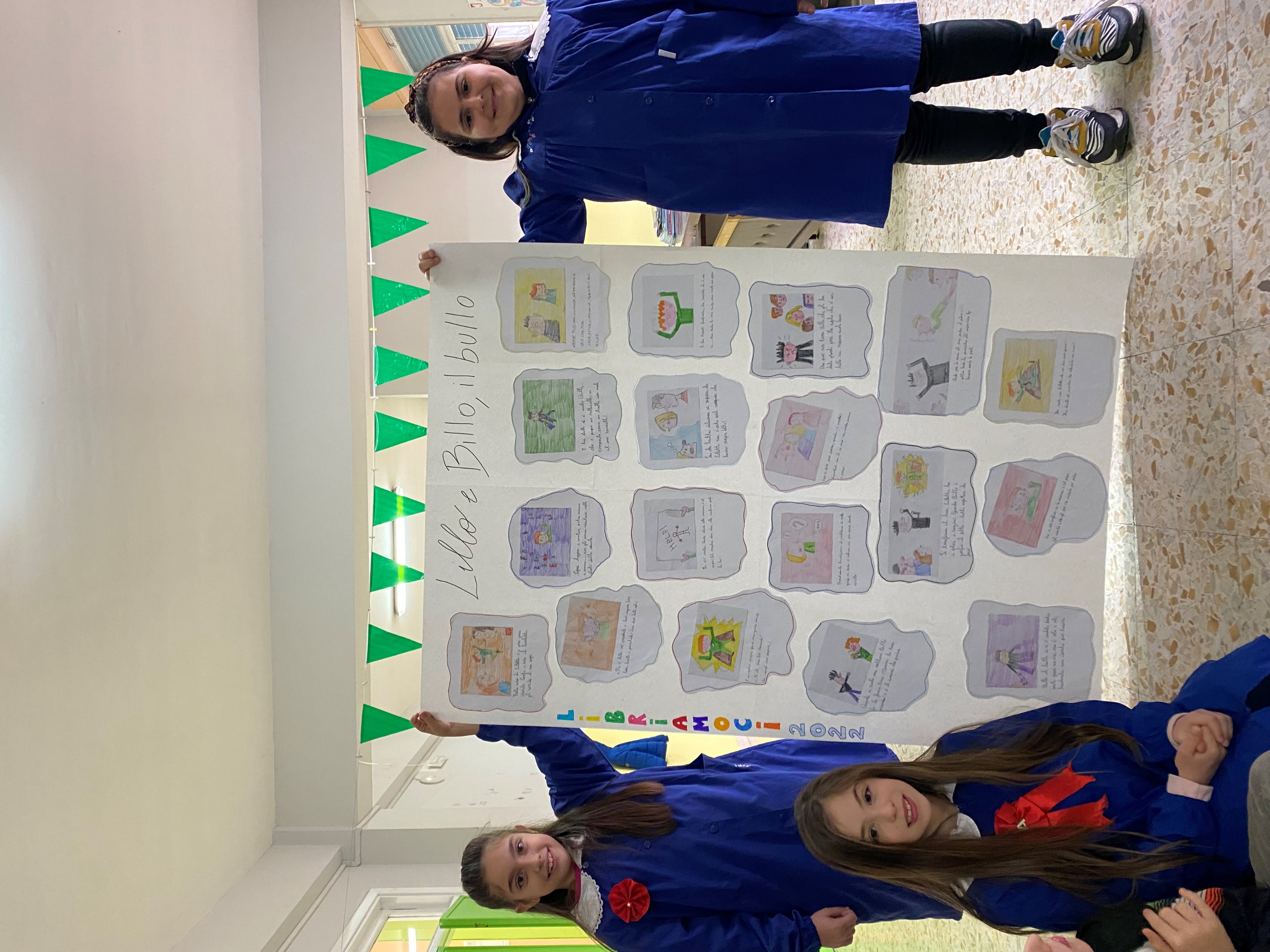 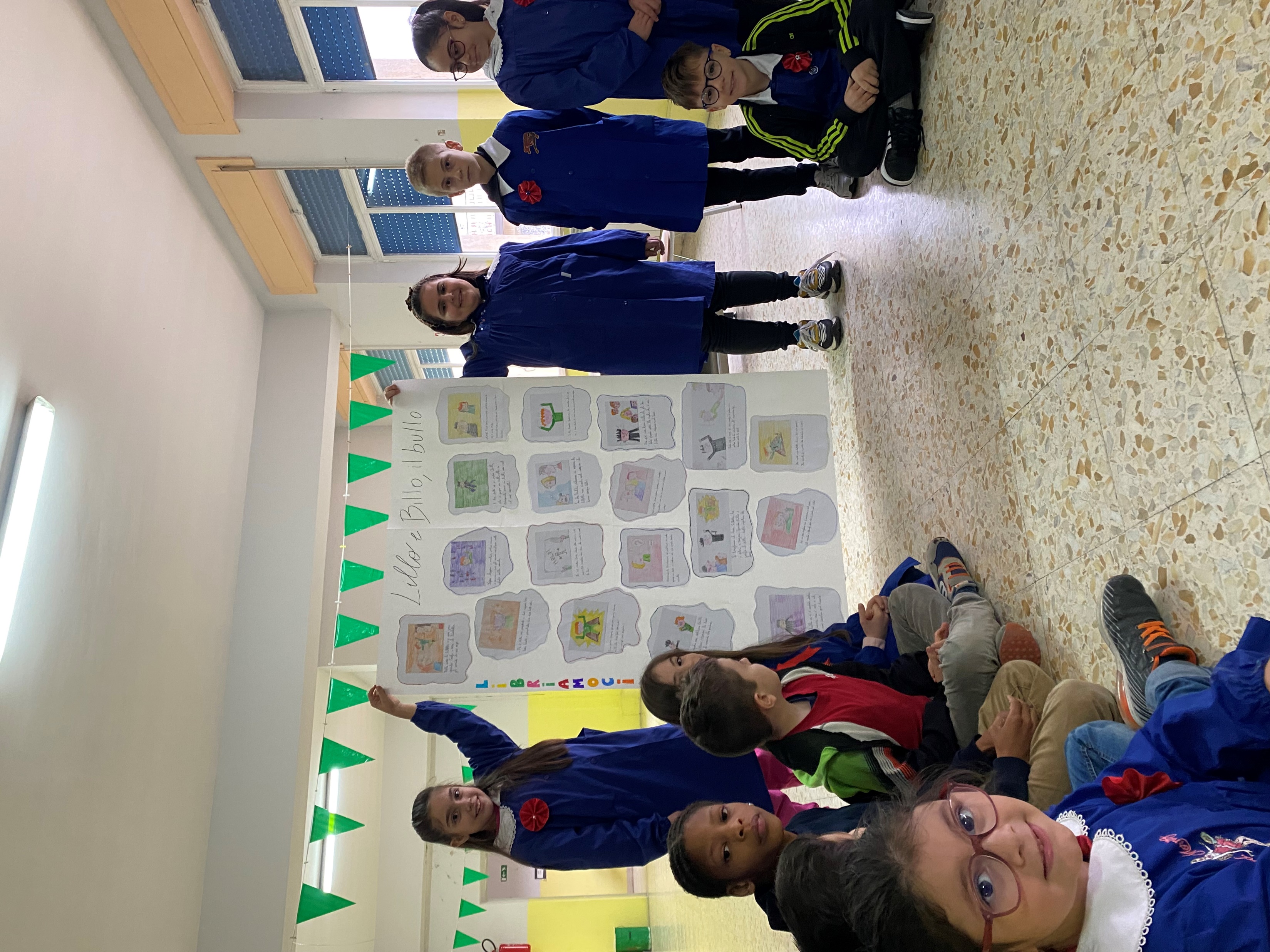 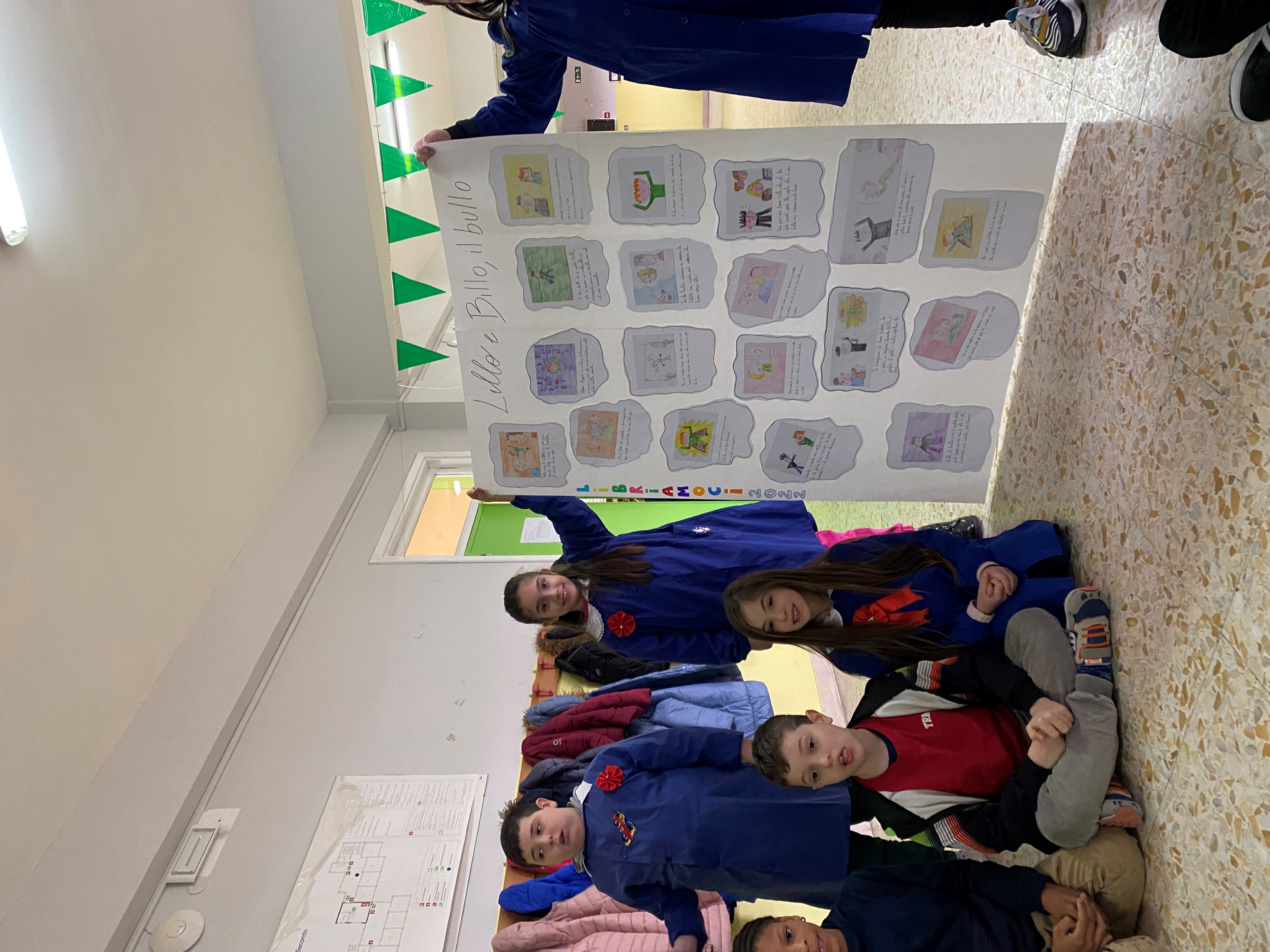 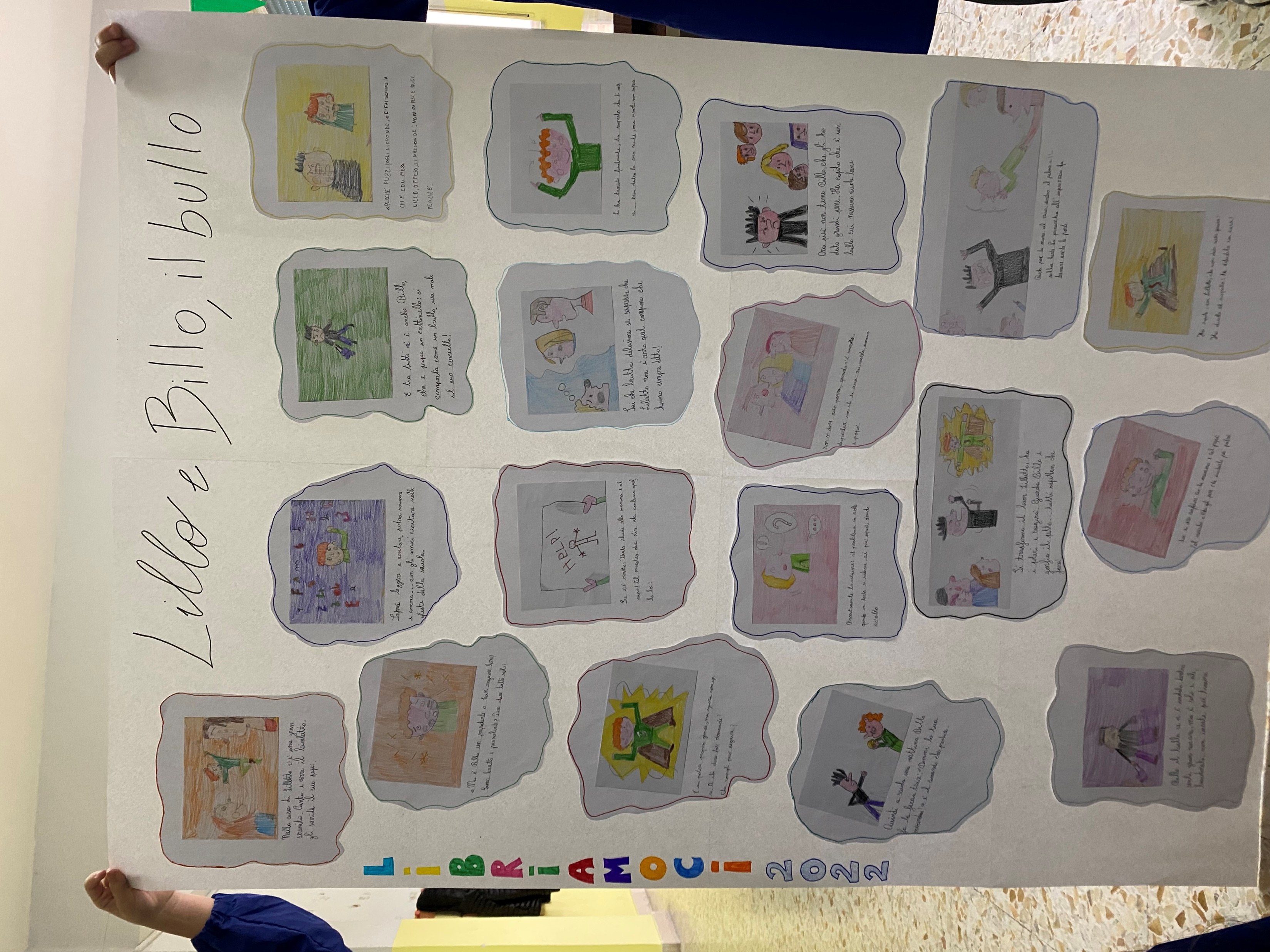